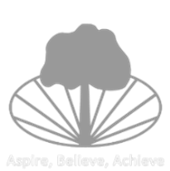 Stockland Green Knowledge Organiser – Art – 10 – Autumn Term– Fears & Phobias (A01:Develop)
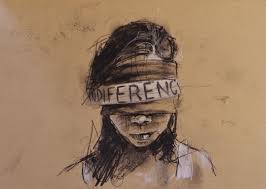 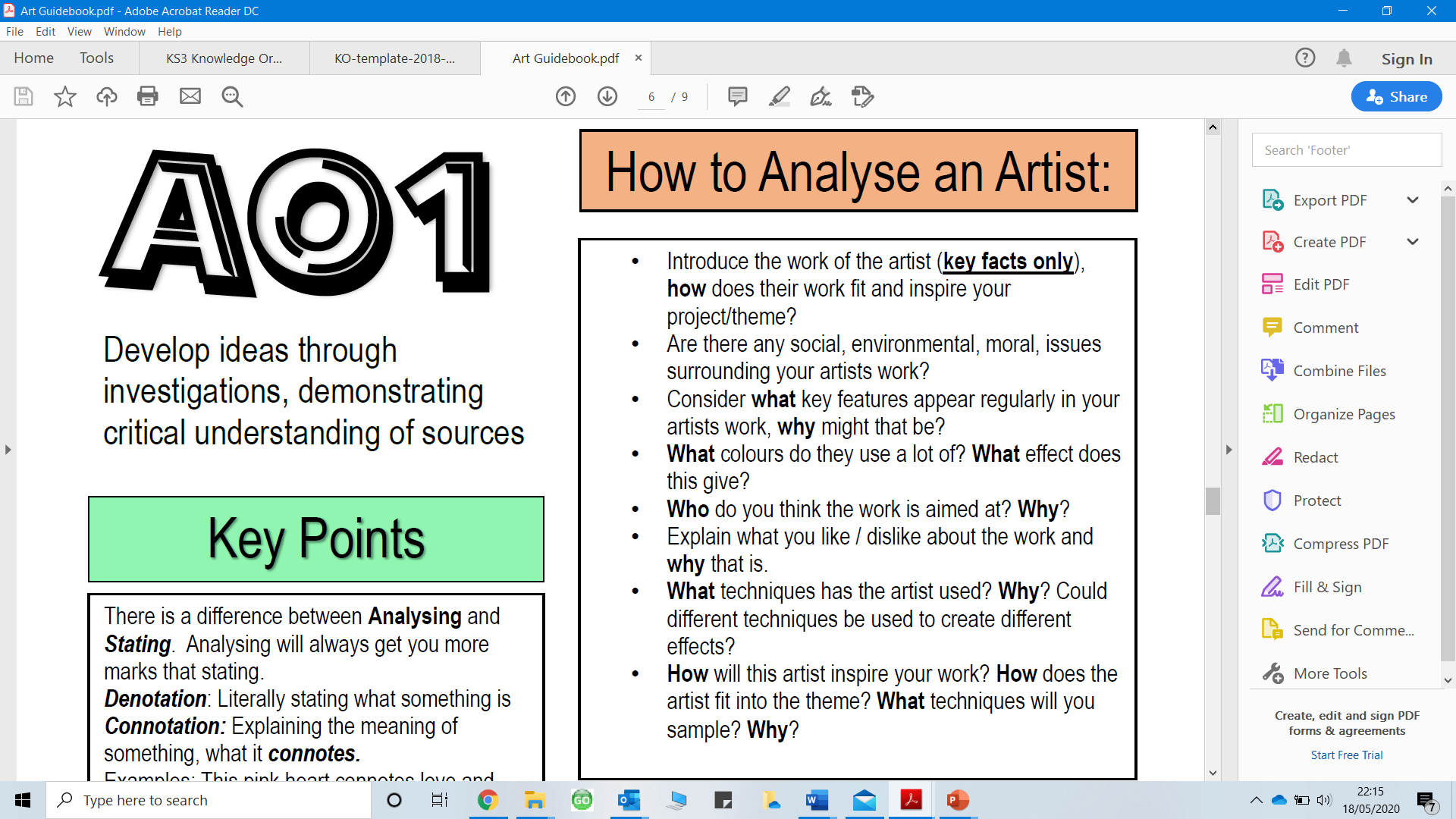 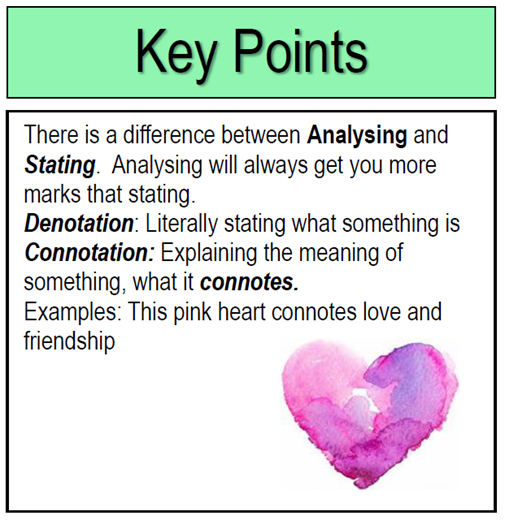 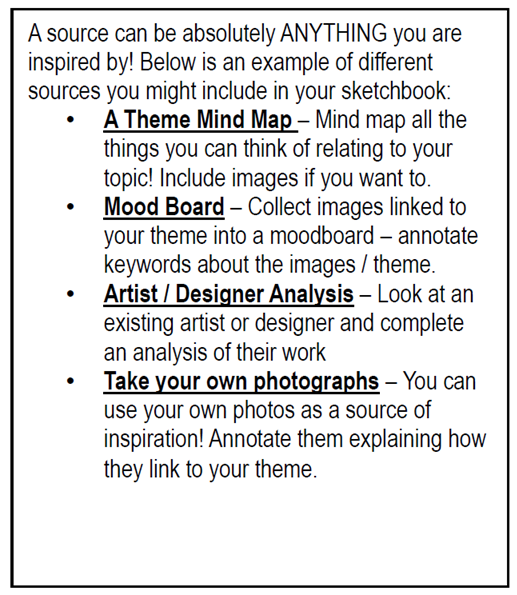 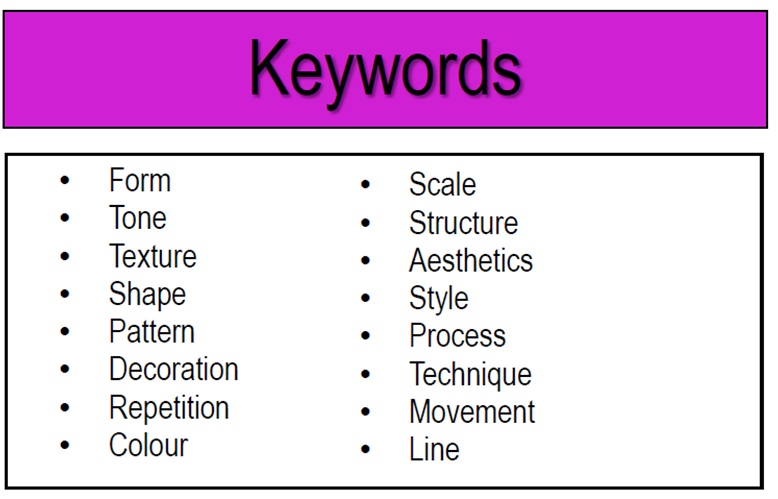 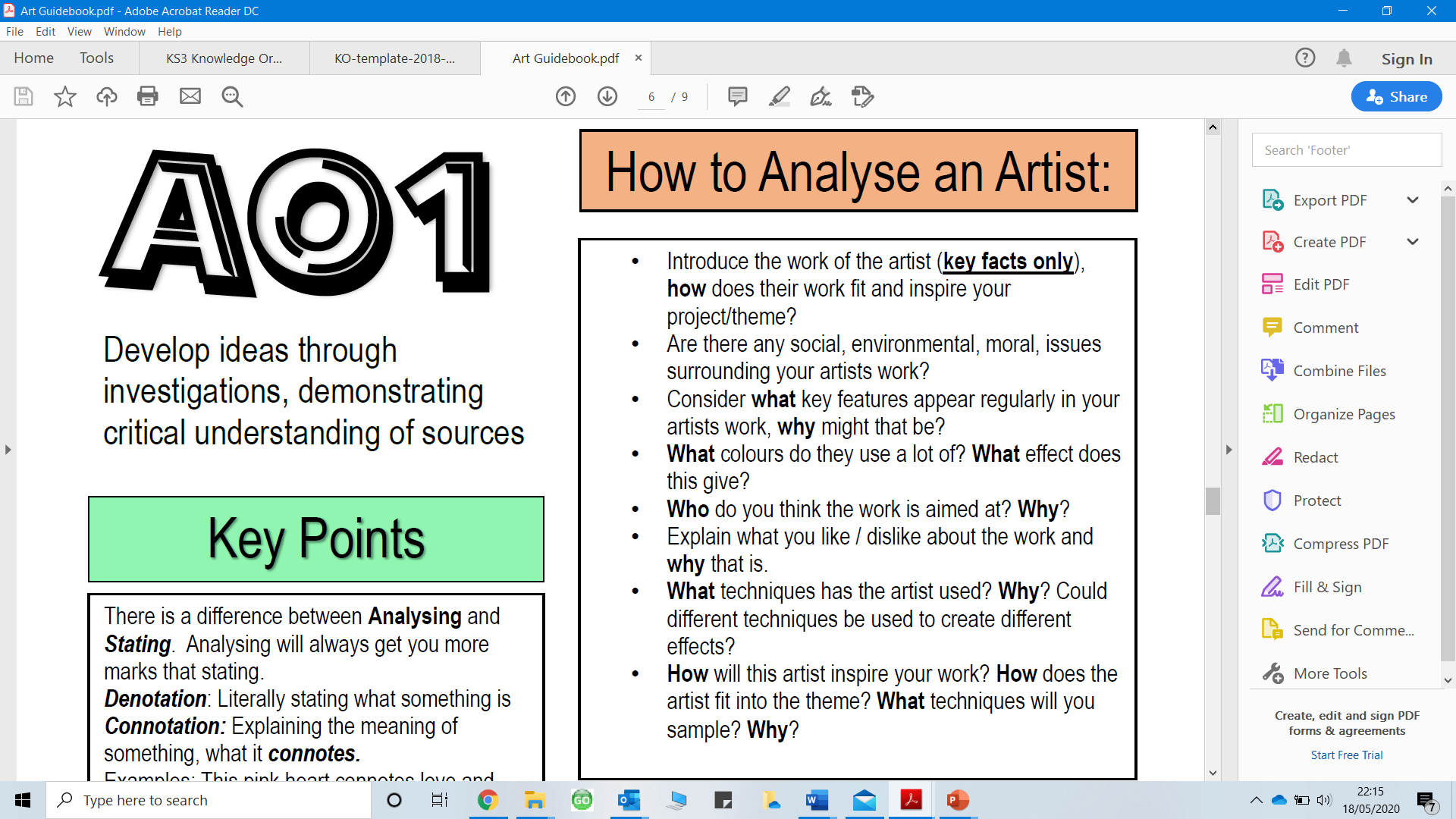 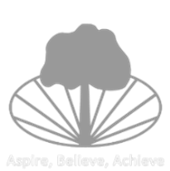 Stockland Green Knowledge Organiser – Art – 10 – Autumn Term – Fears & Phobias (AO3:Record)
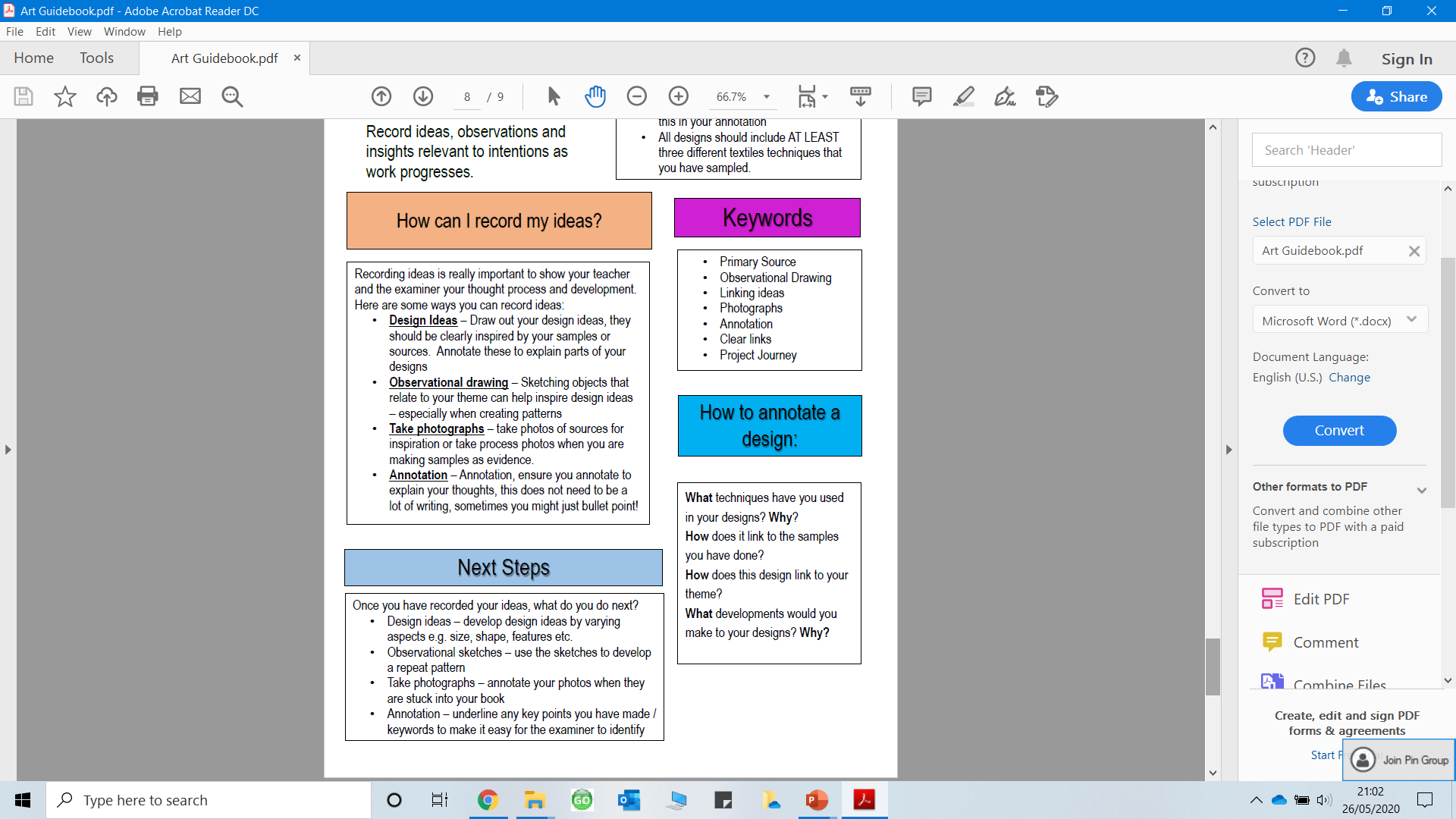 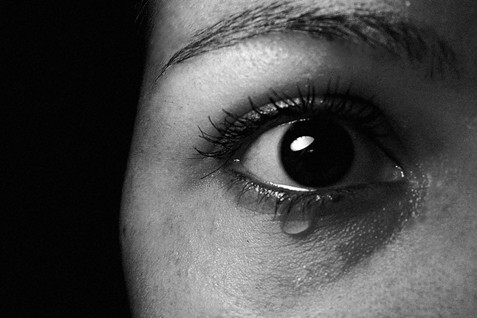 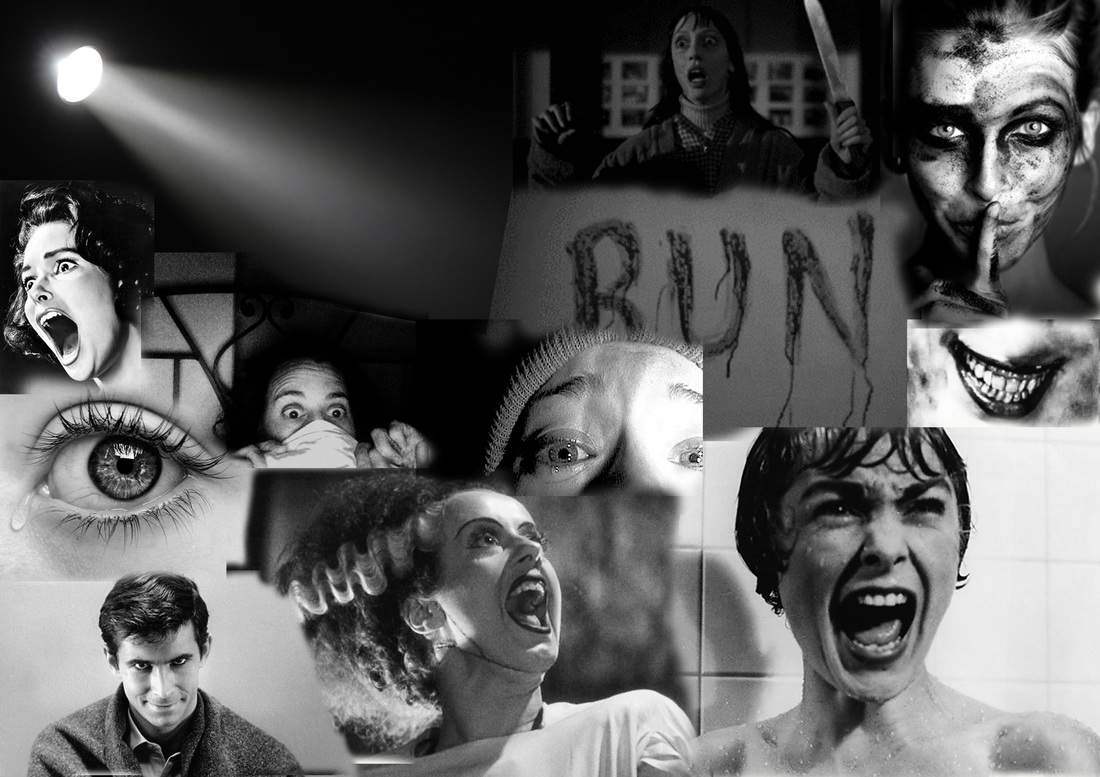 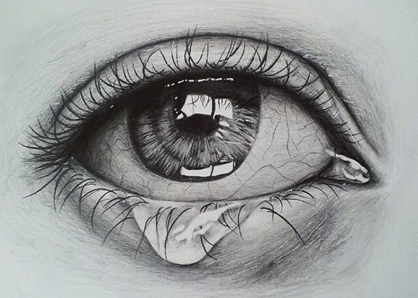 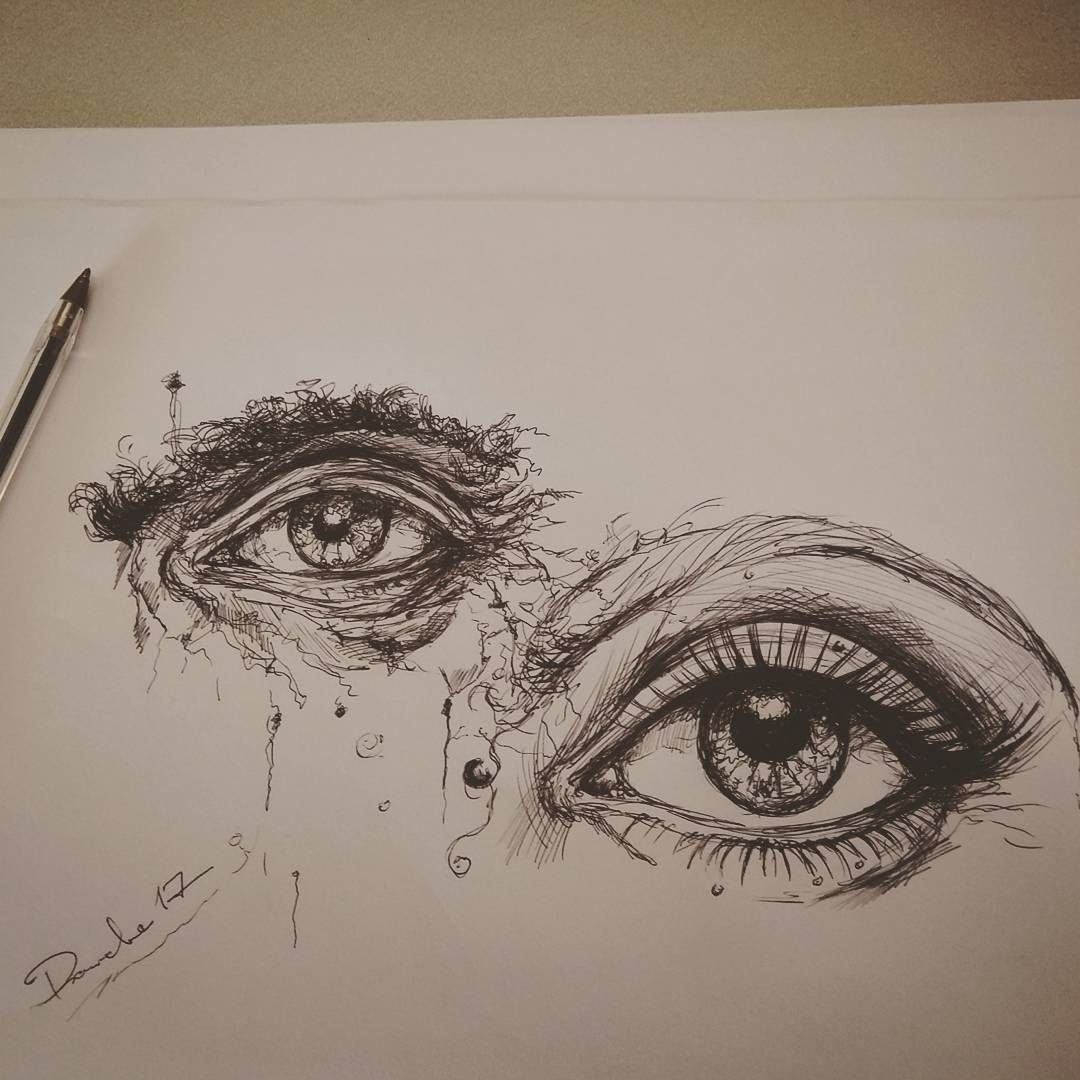 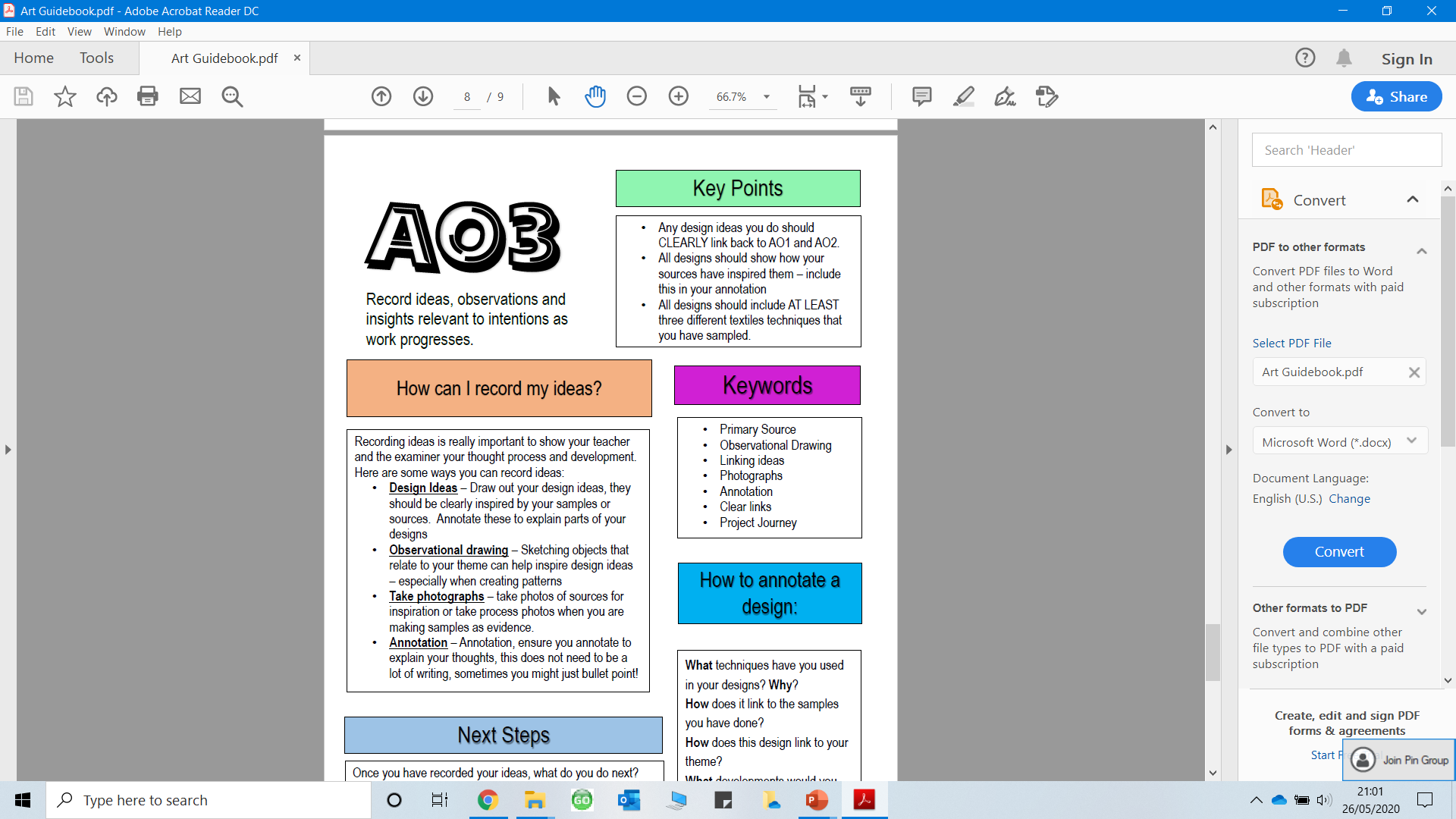 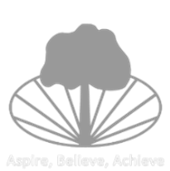 Stockland Green Knowledge Organiser – Art – 10 – Autumn Term
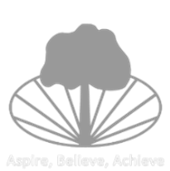 Stockland Green Knowledge Organiser – Art – 10 – Spring Term– Fears & Phobias (A01:Develop)
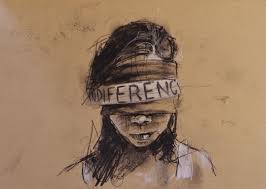 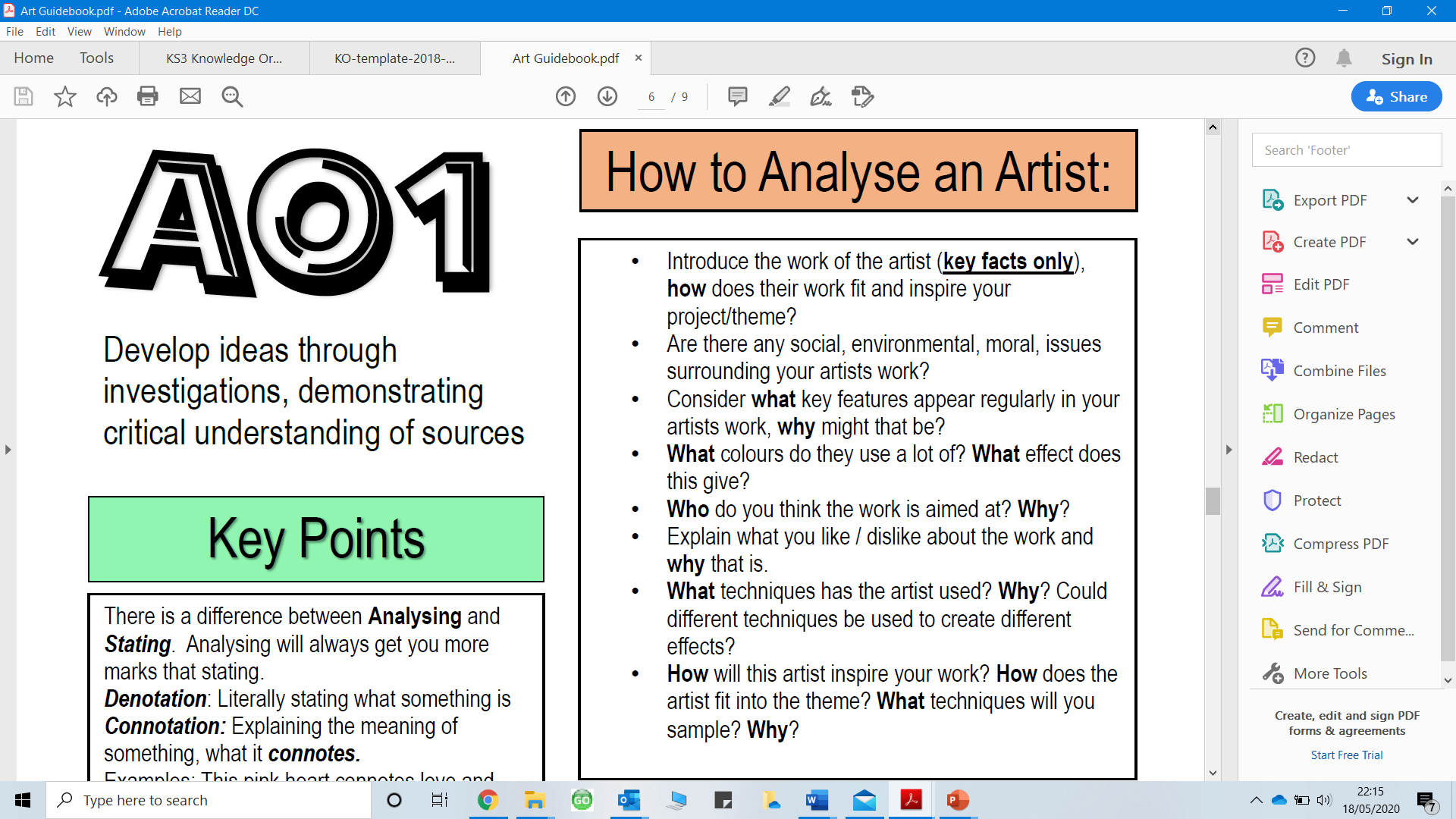 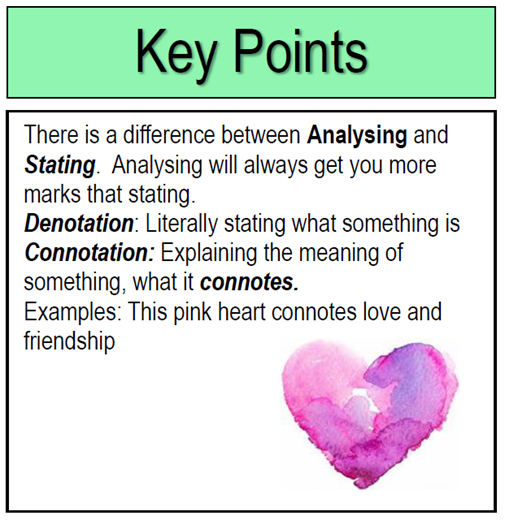 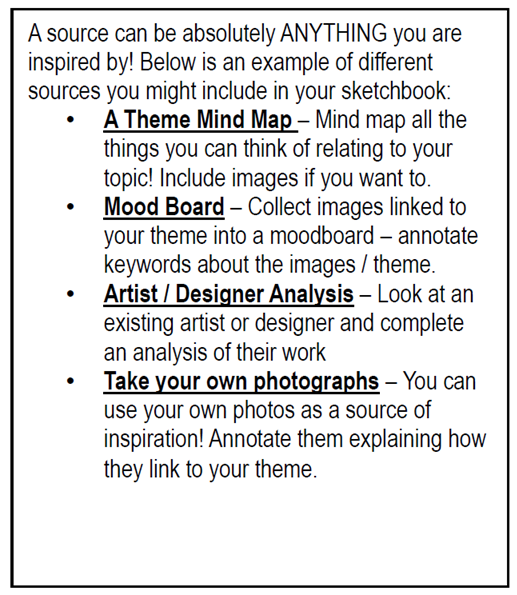 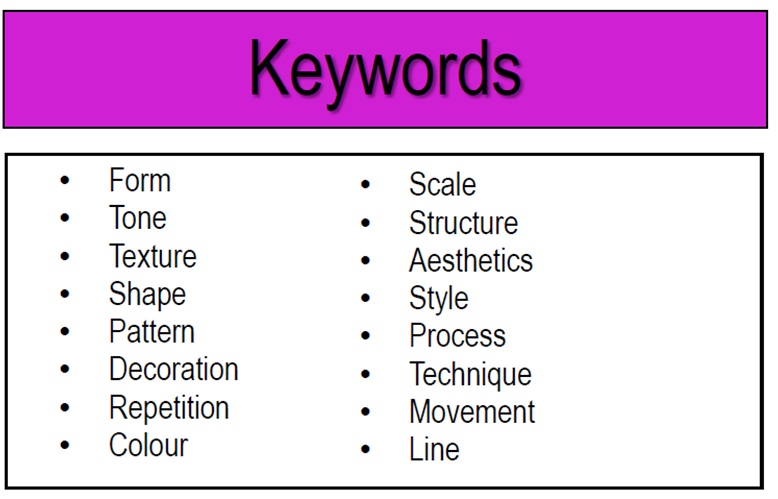 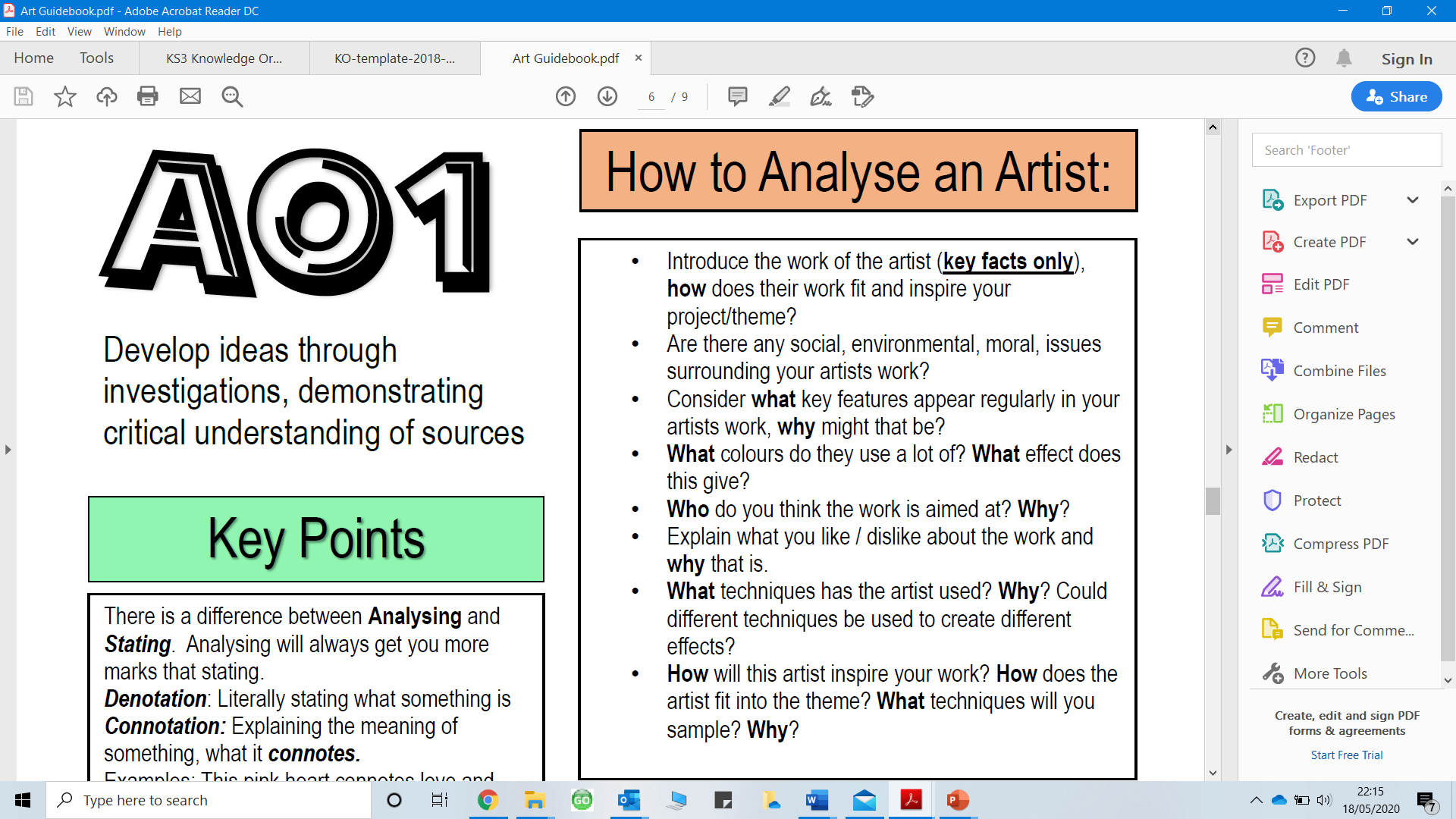 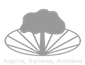 Stockland Green Knowledge Organiser – Art – 10 – Spring Term – Fears & Phobias (AO3:Refine)
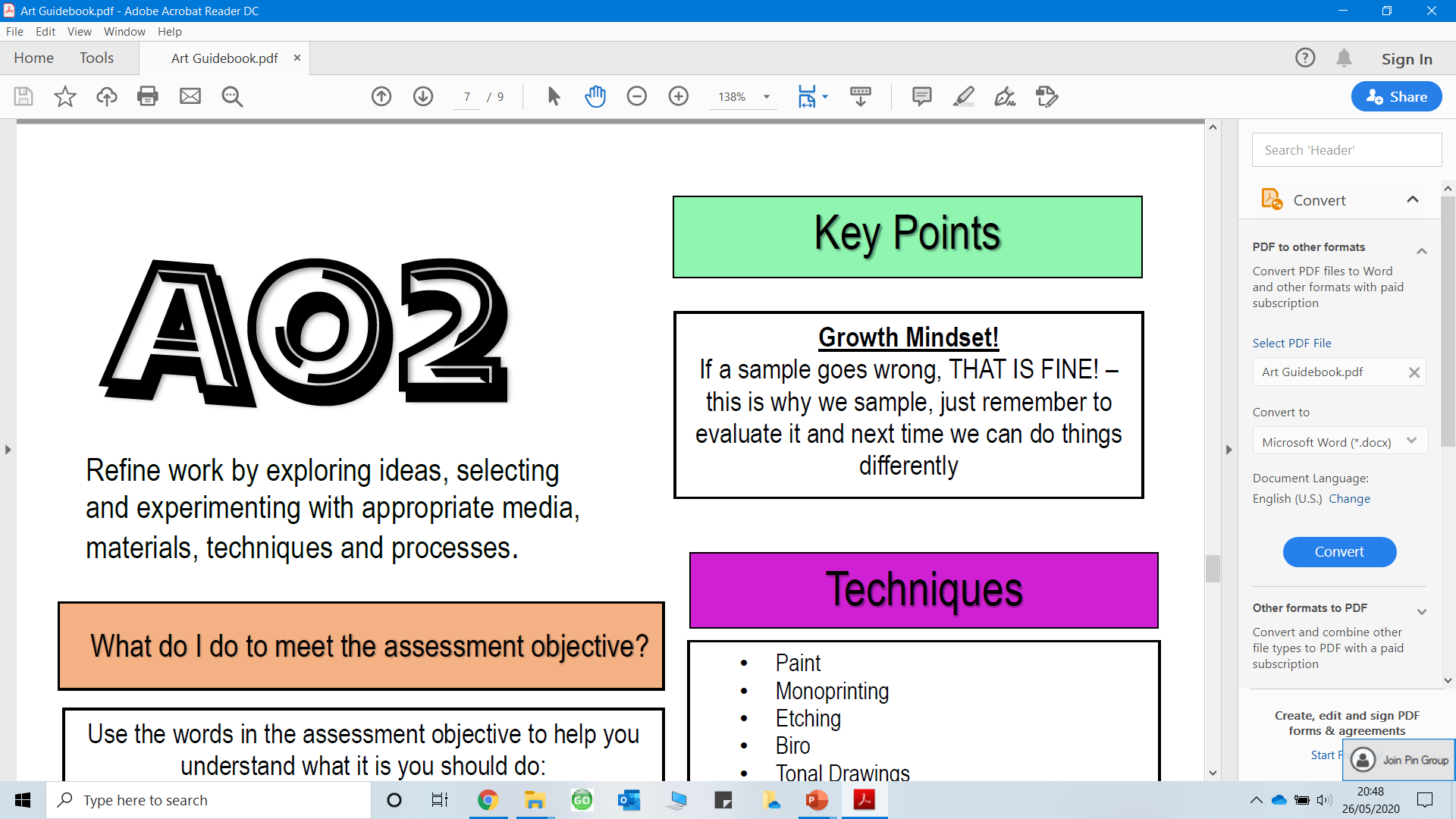 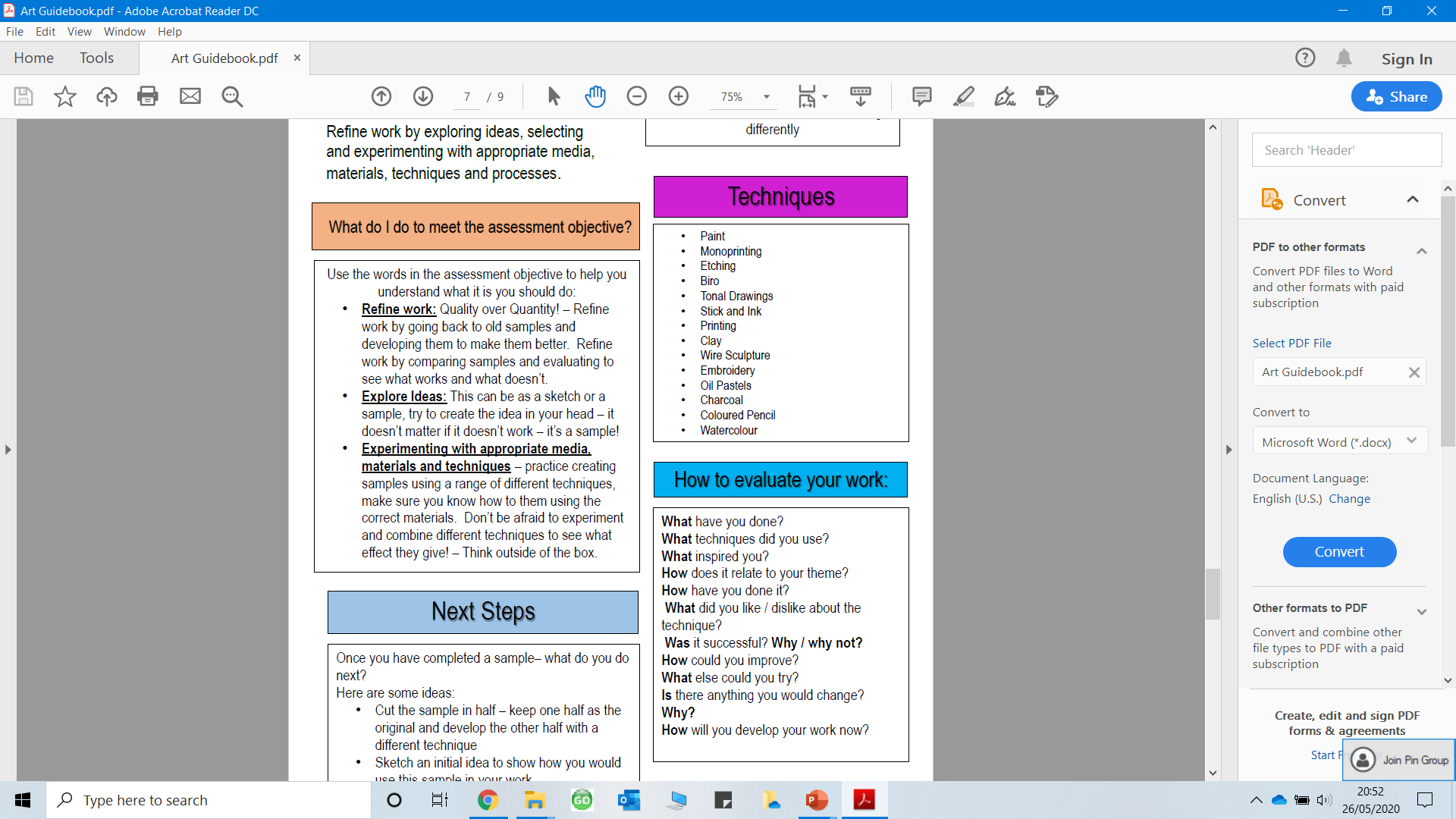 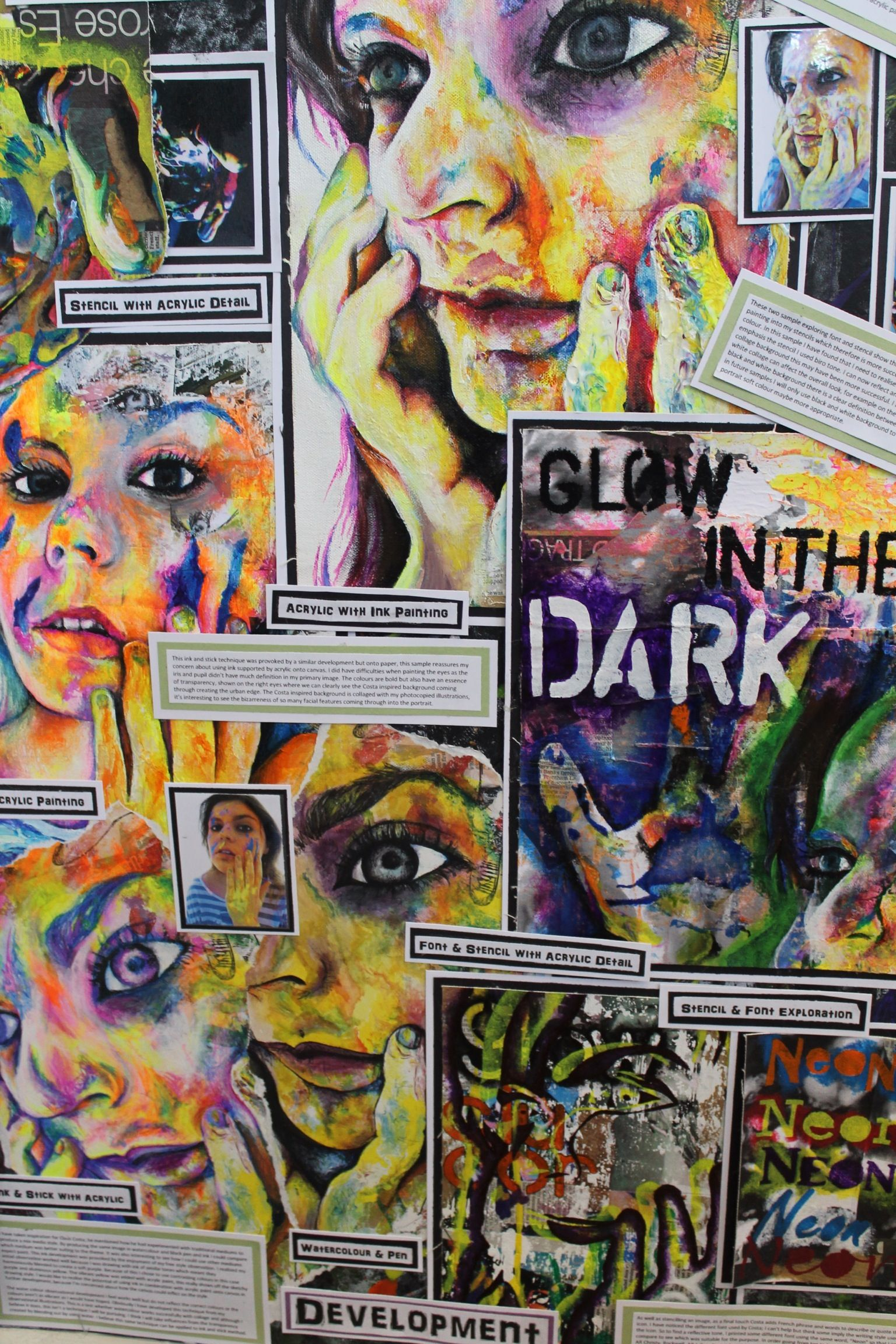 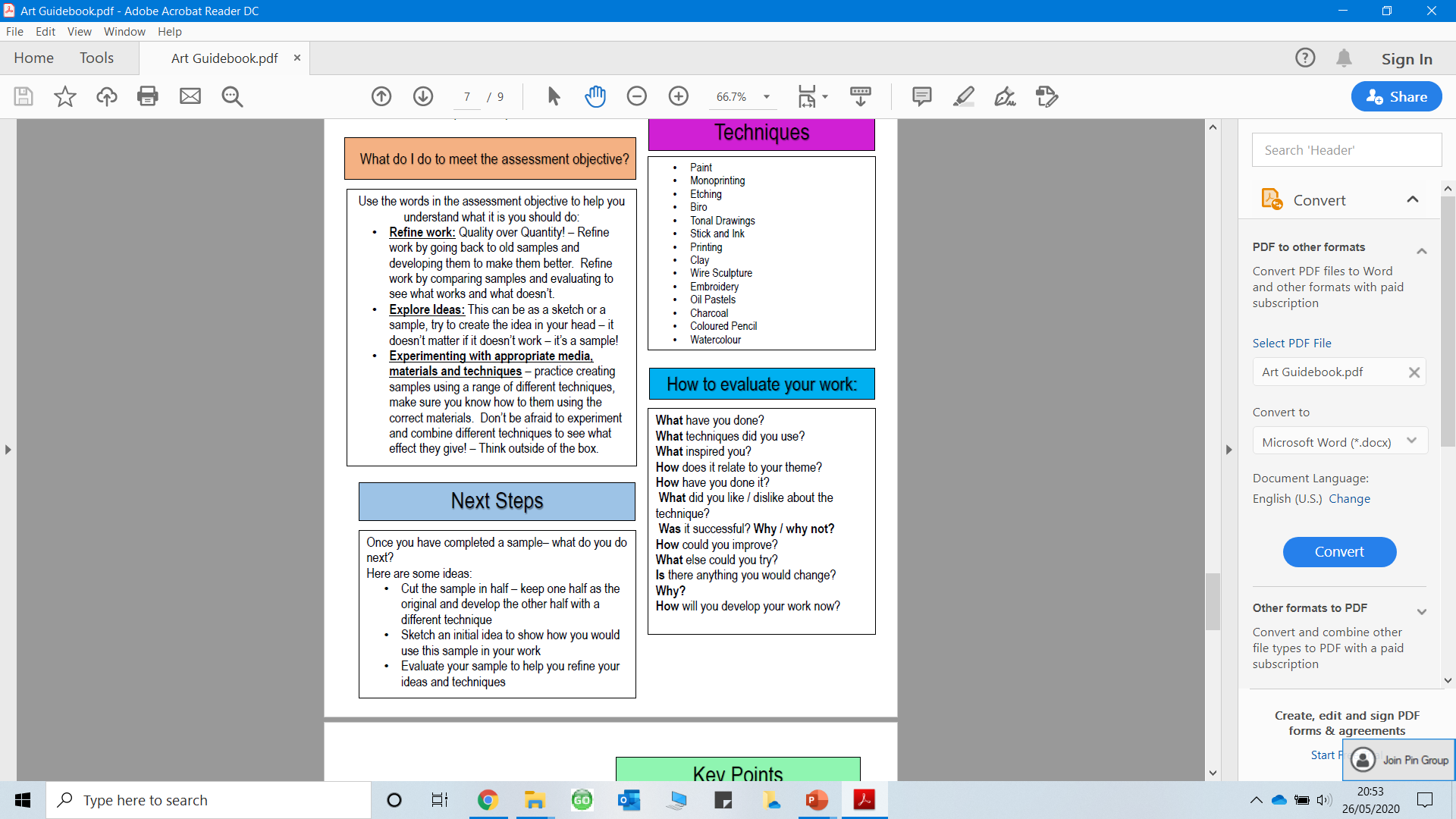 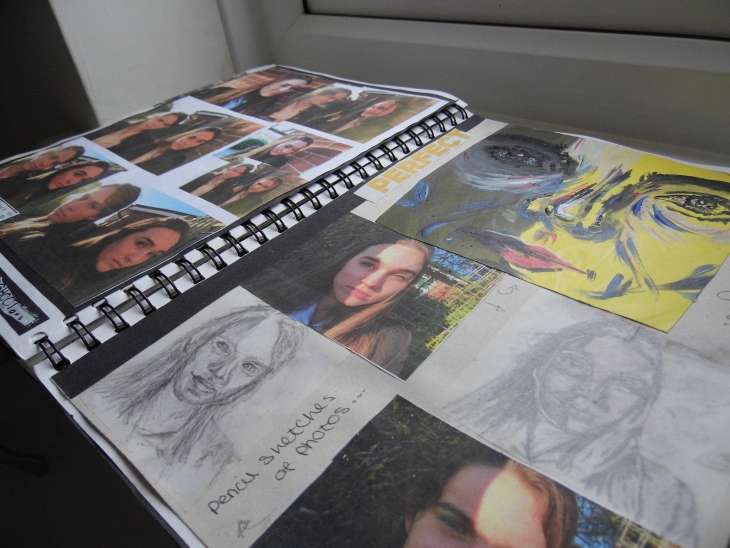 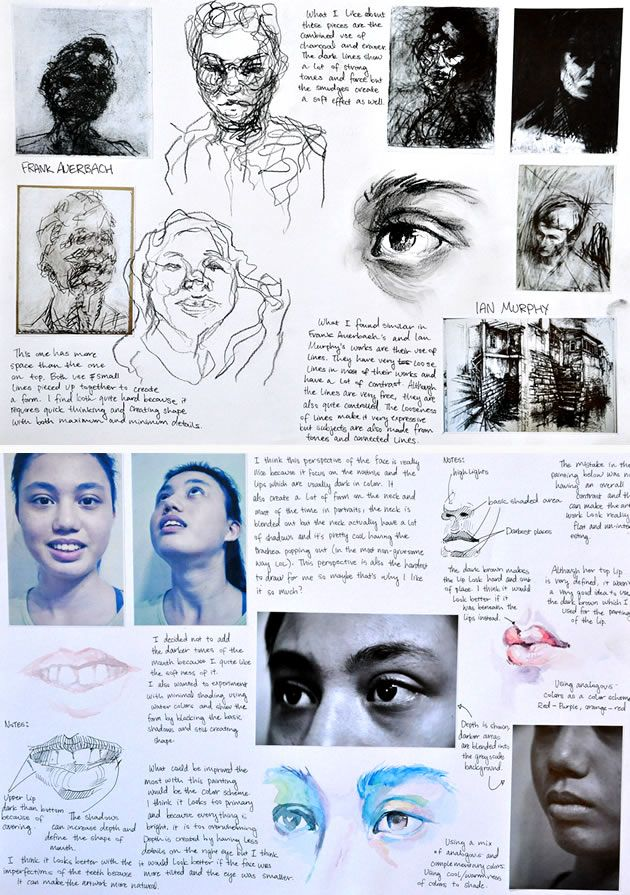 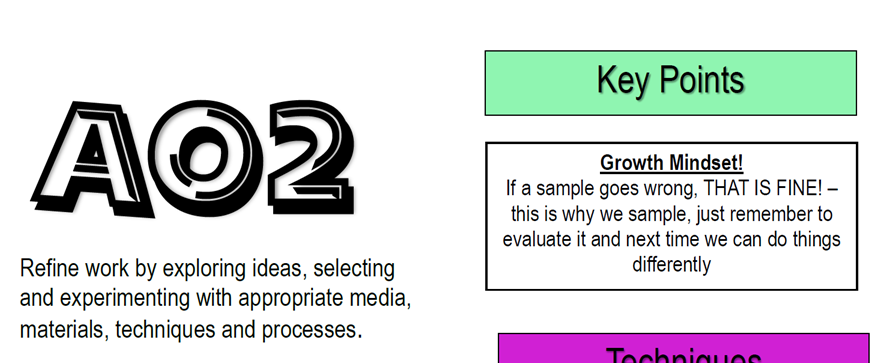 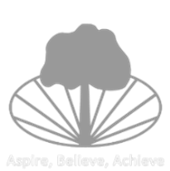 Stockland Green Knowledge Organiser – Art – 10 – Autumn Term
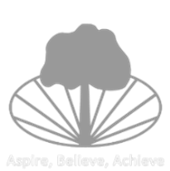 Stockland Green Knowledge Organiser – Art – 10 – Summer Term– Fears & Phobias (A01:Develop)
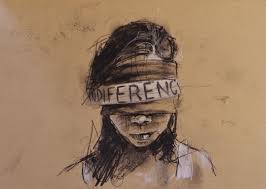 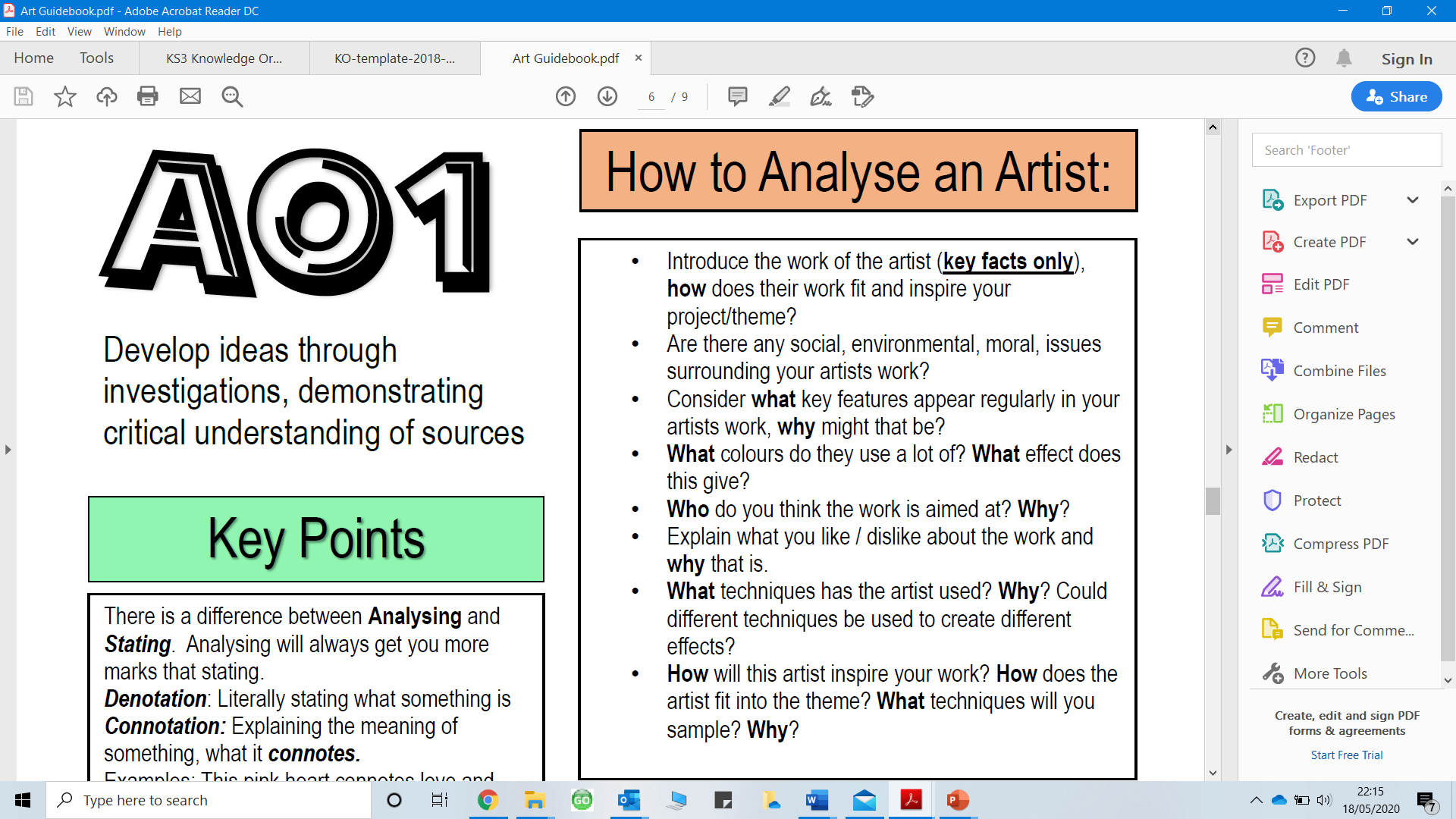 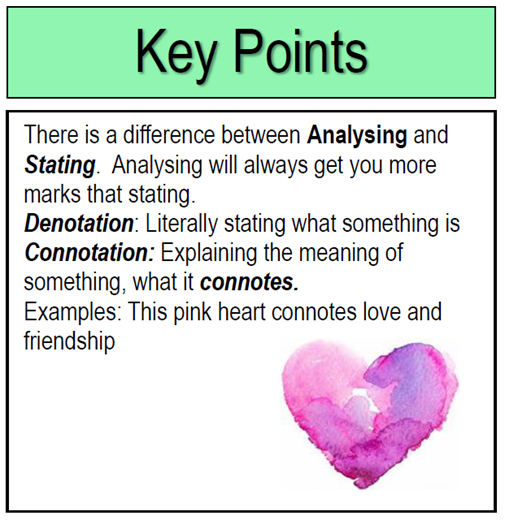 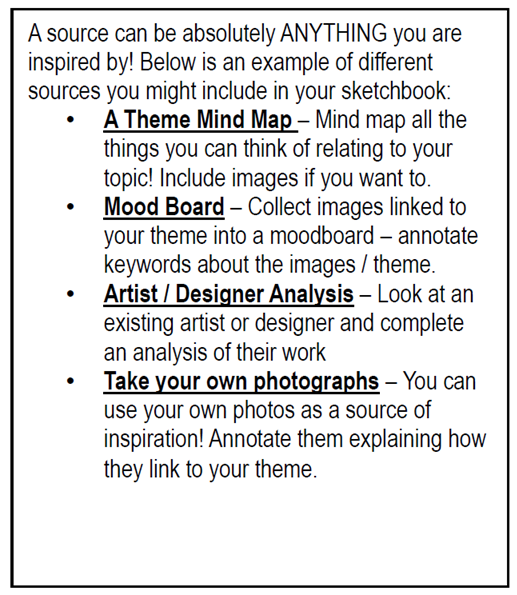 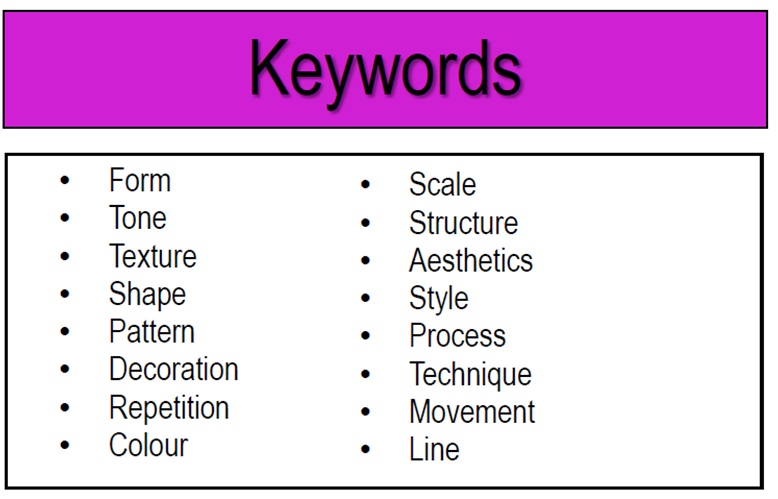 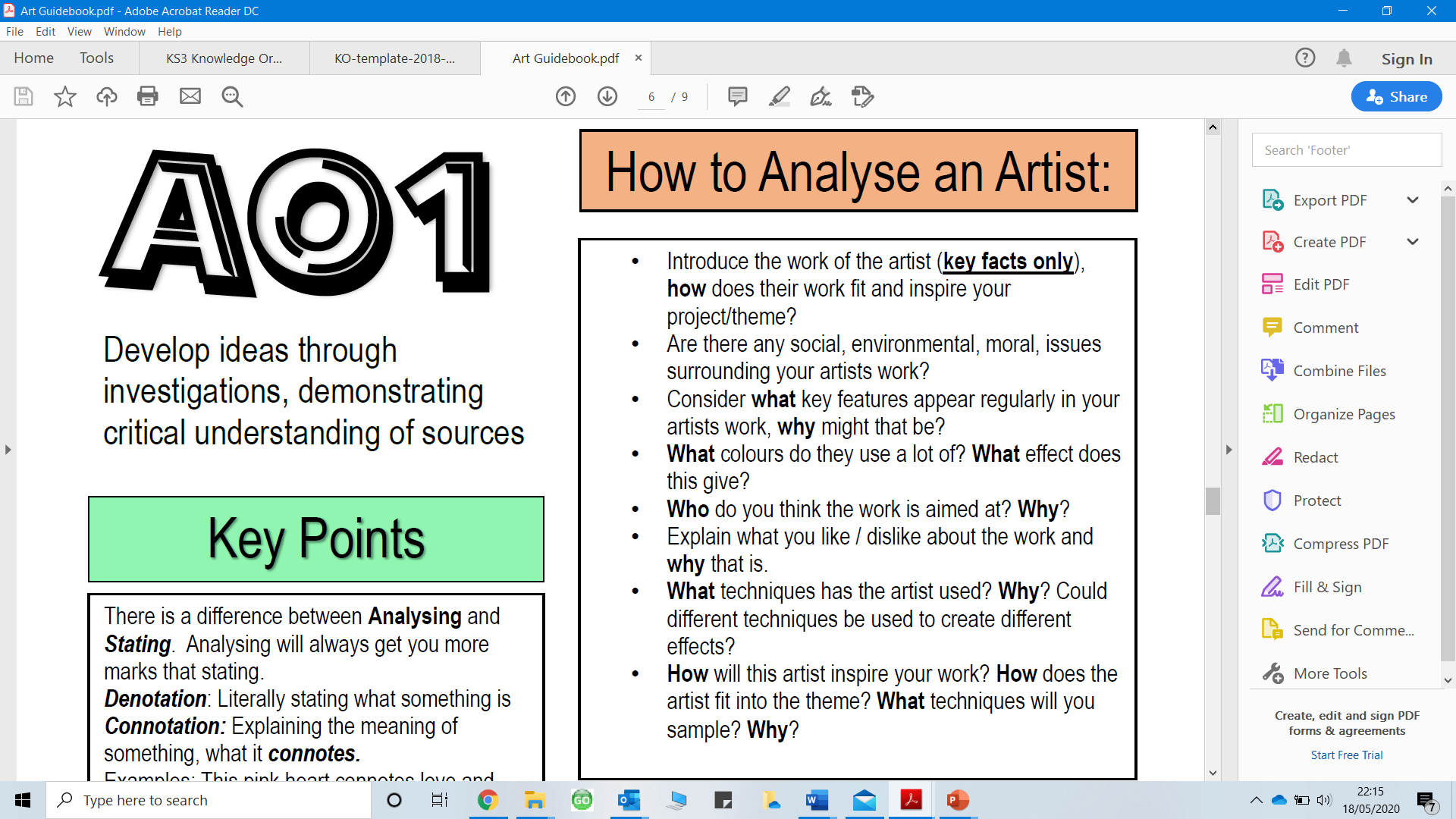 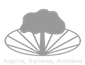 Stockland Green Knowledge Organiser – Art – 10 – Summer Term – Fears & Phobias (AO3:Refine)
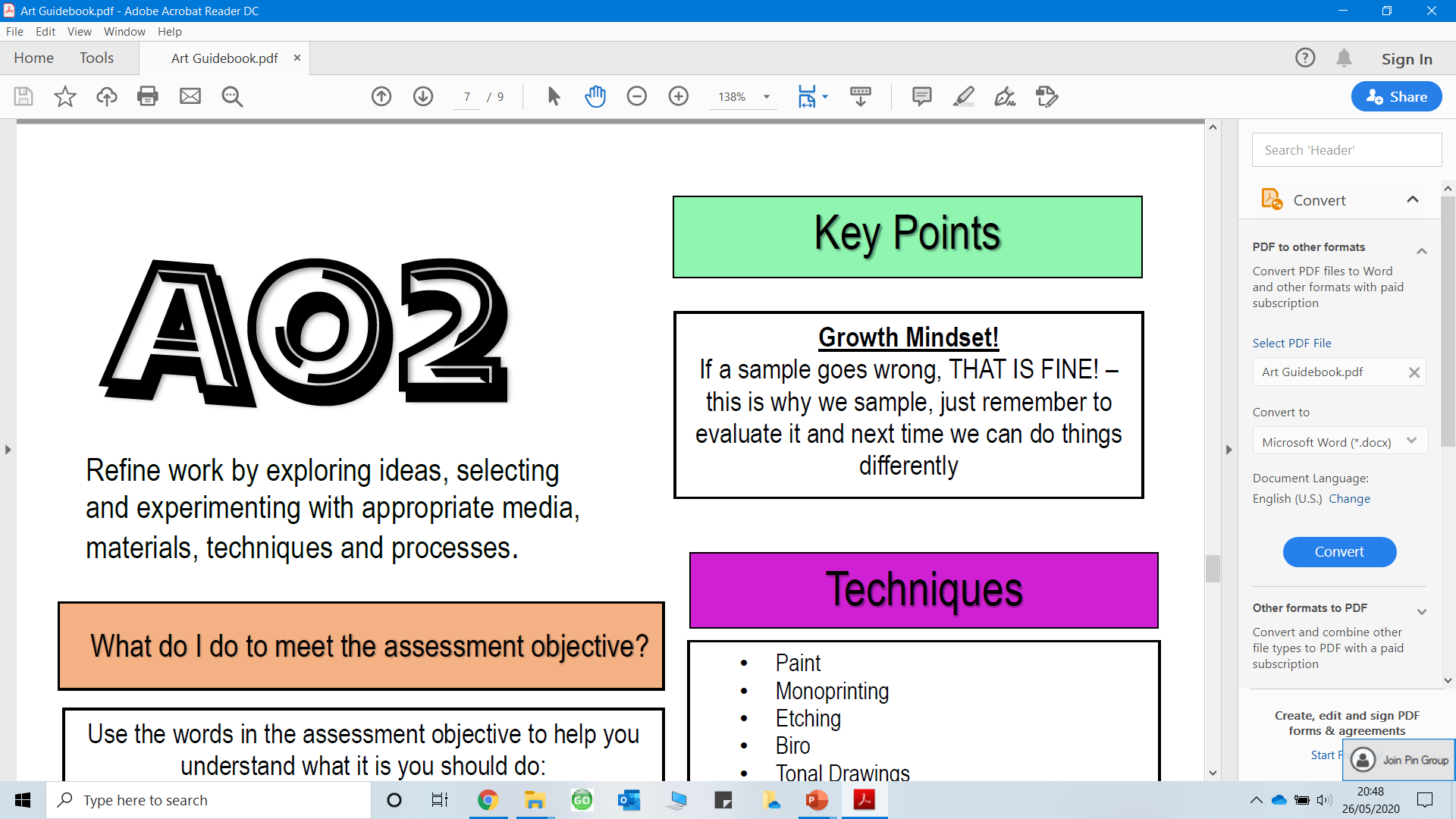 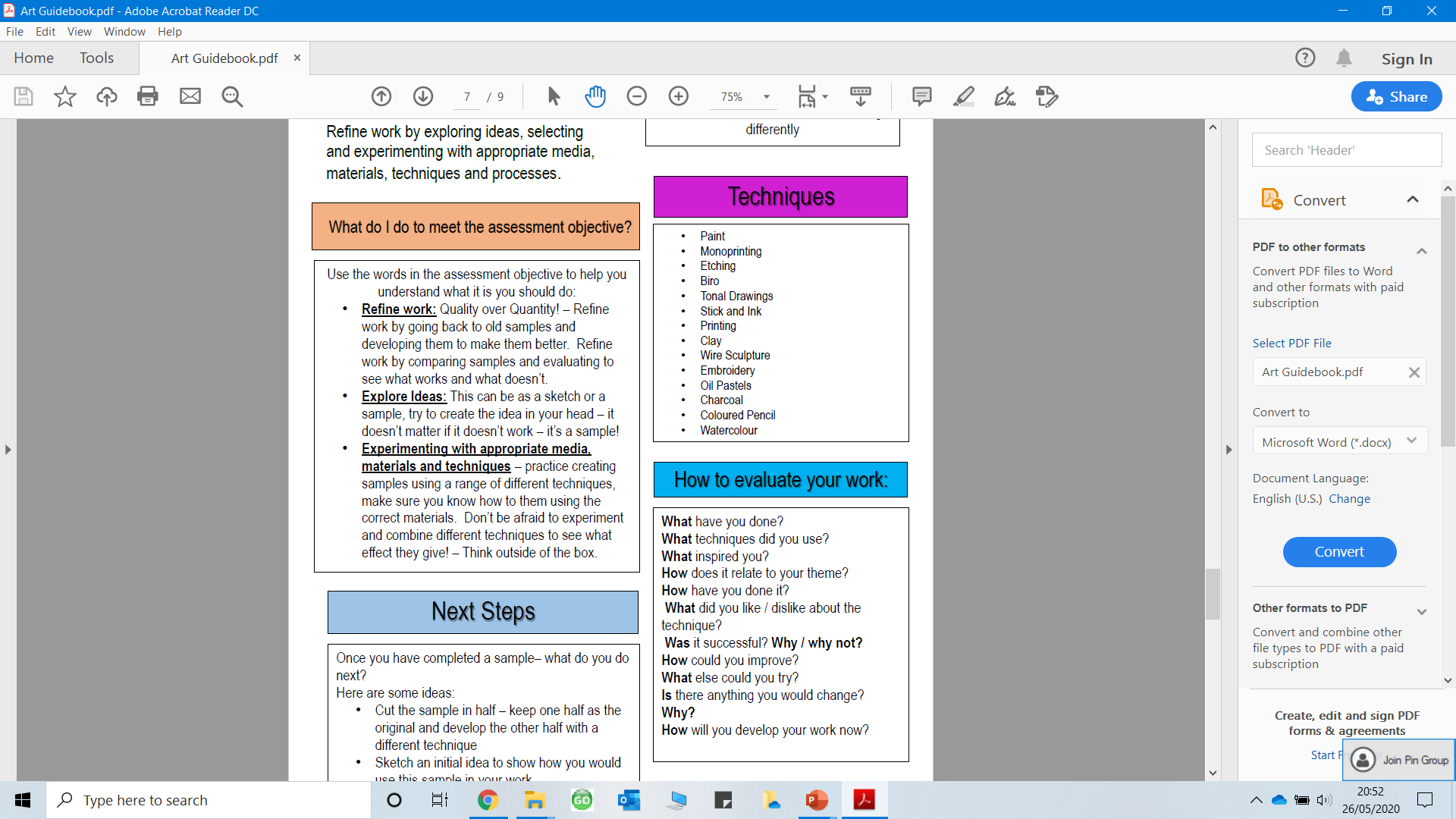 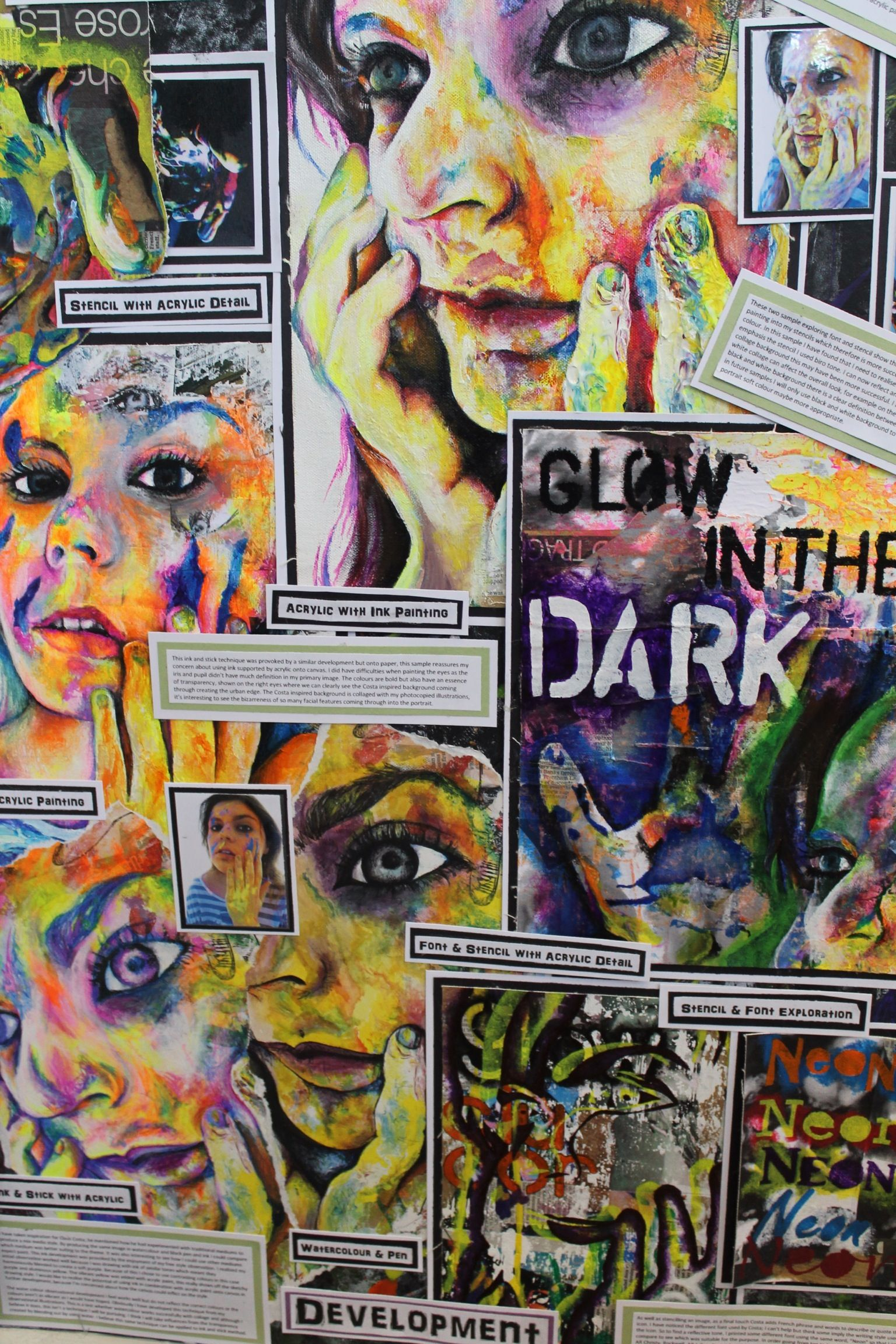 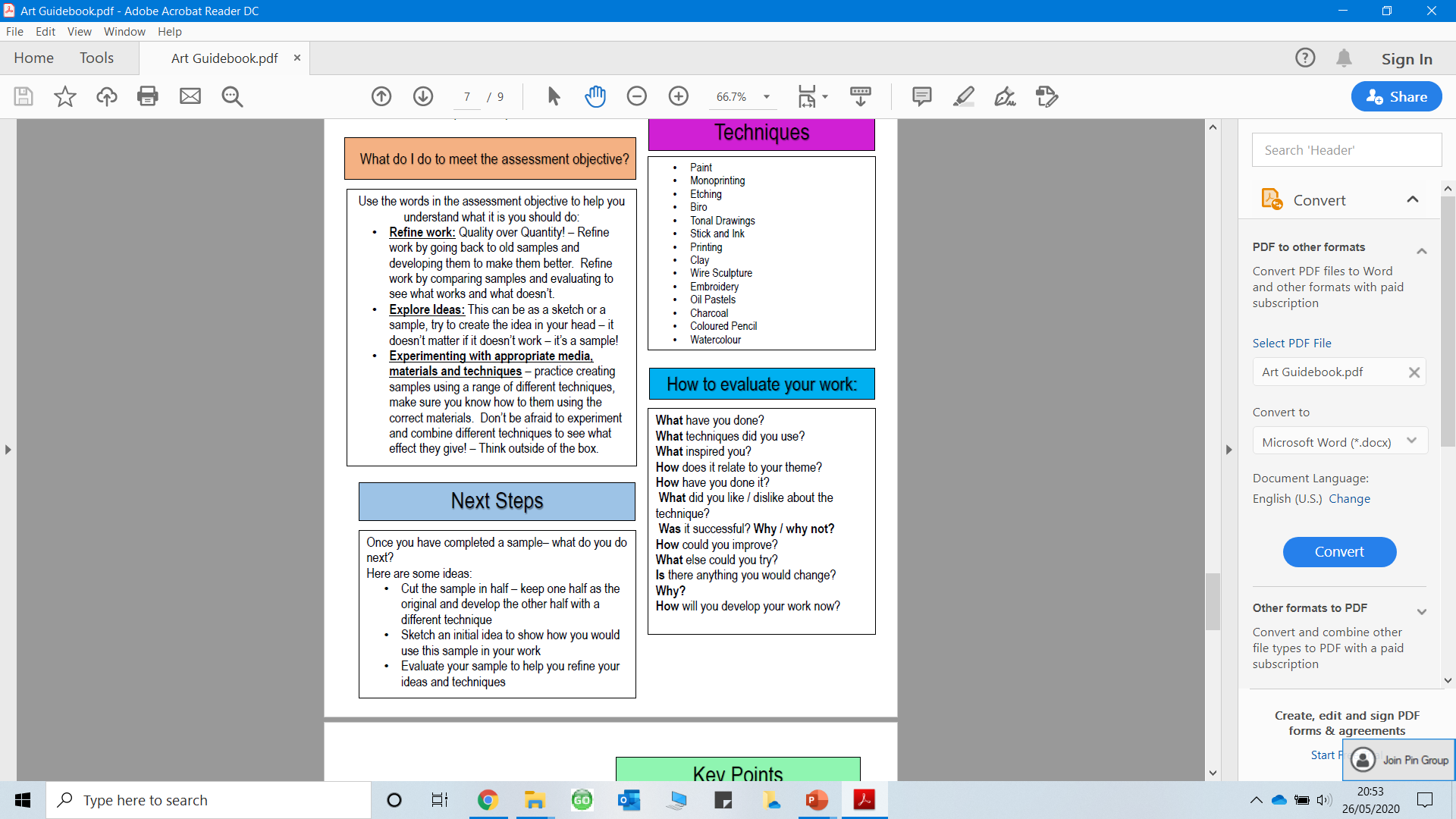 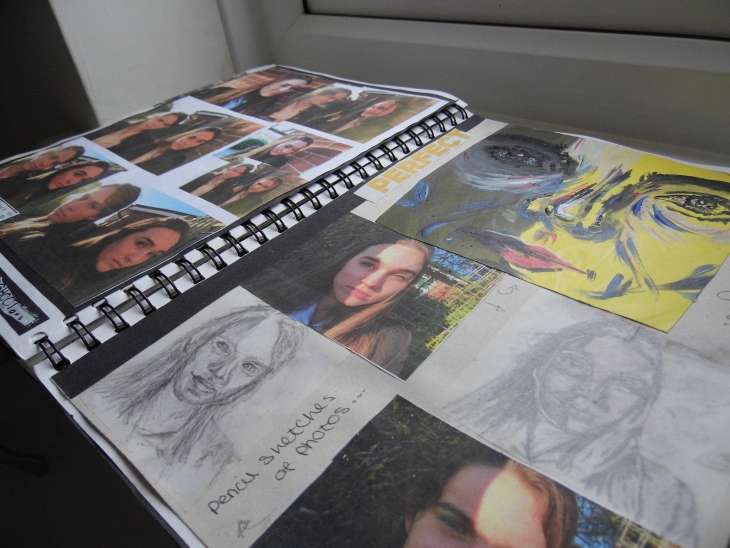 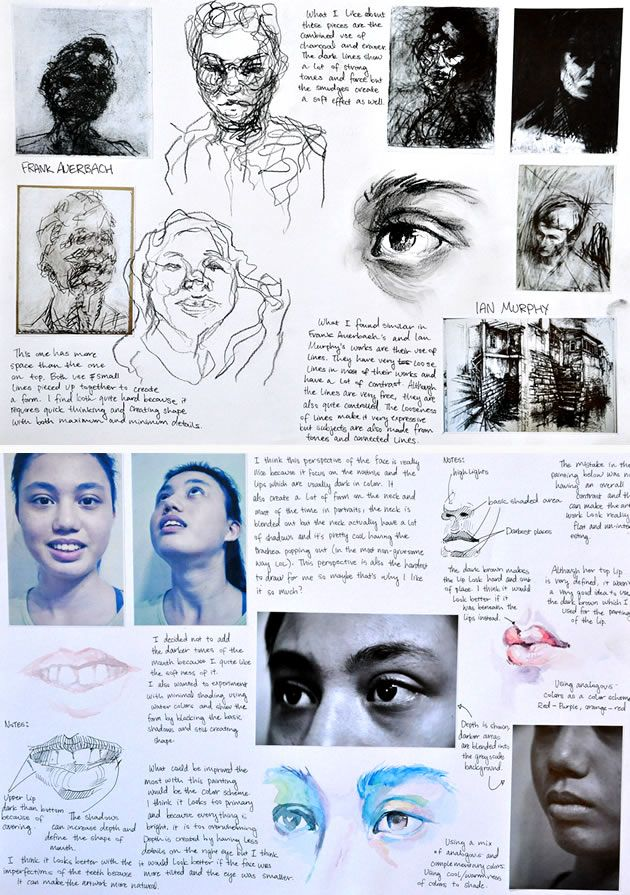 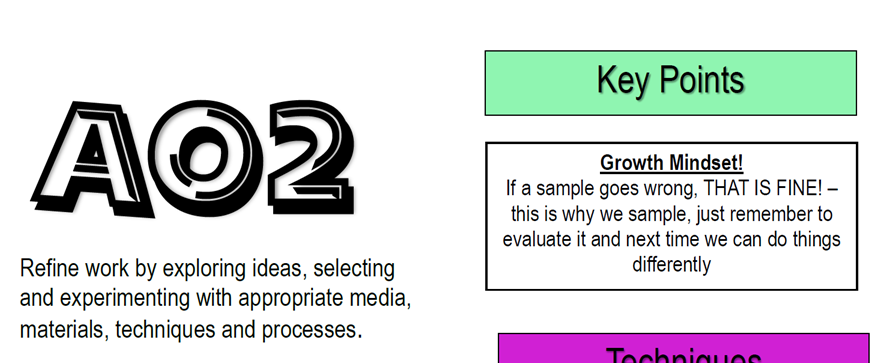 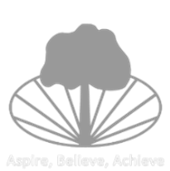 Stockland Green Knowledge Organiser – Art – 10 – Autumn Term
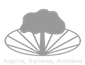 Stockland Green Knowledge Organiser – Art – 11 – Autumn Term – Portfolio task (AO3:Refine)
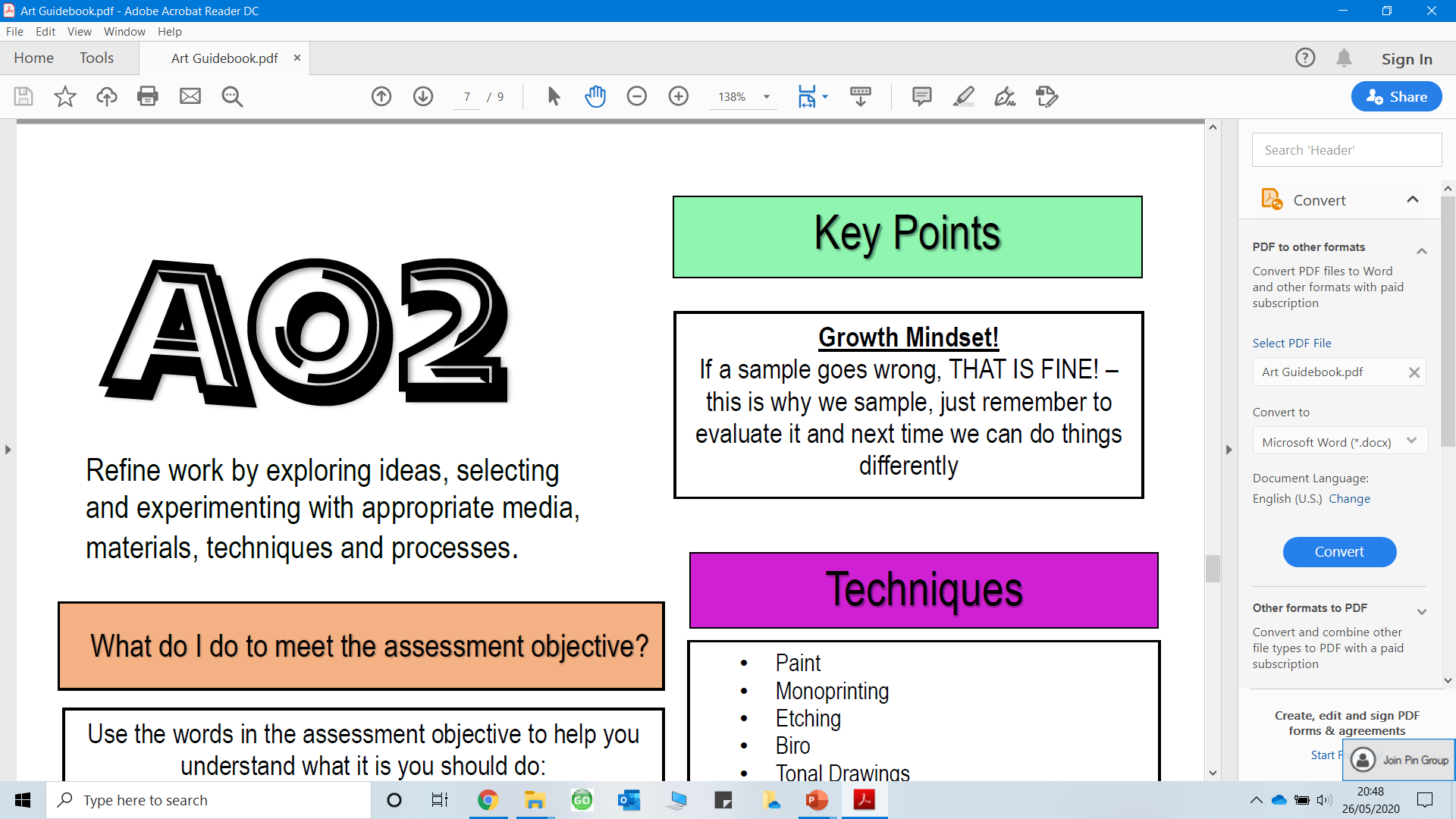 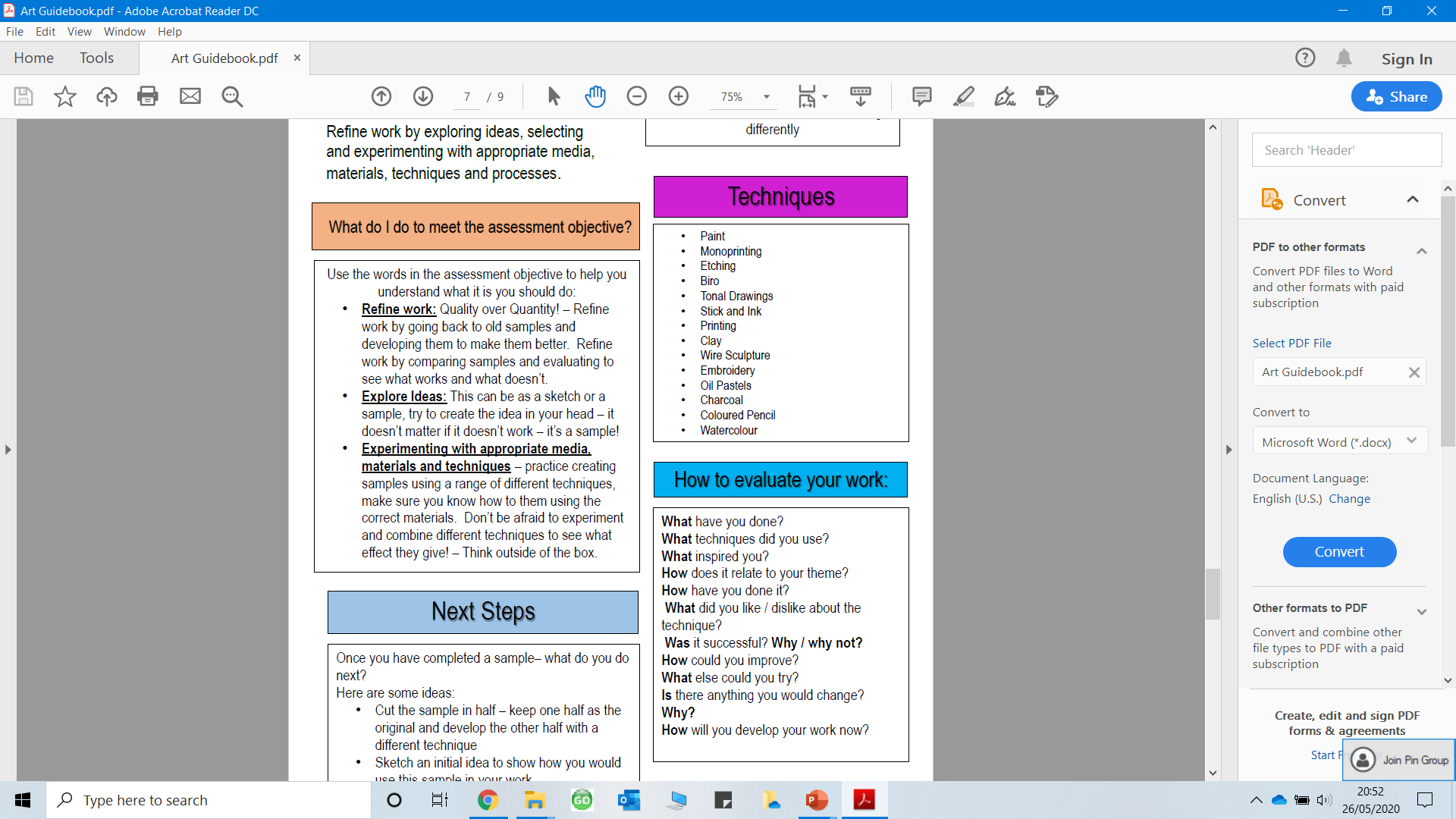 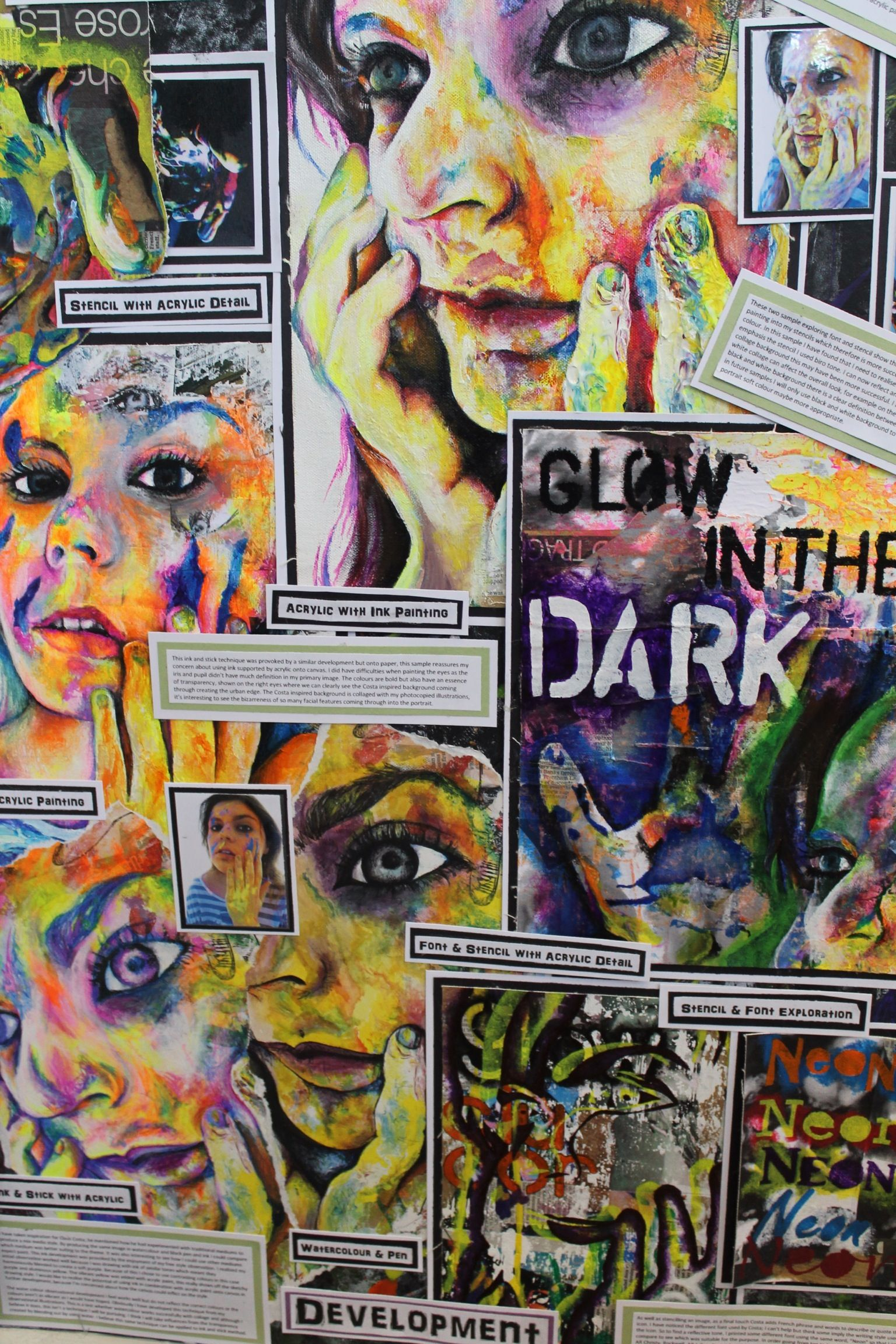 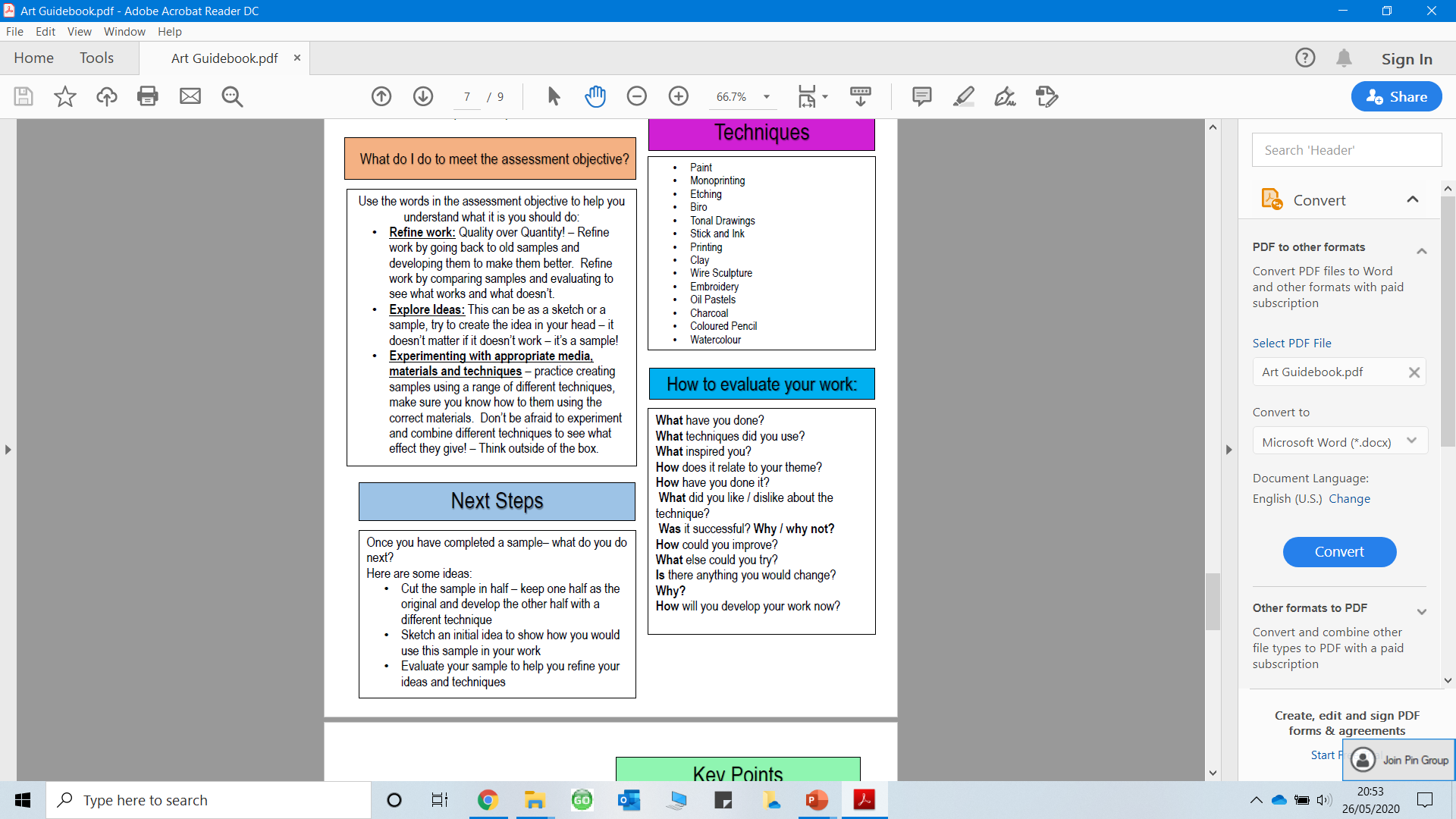 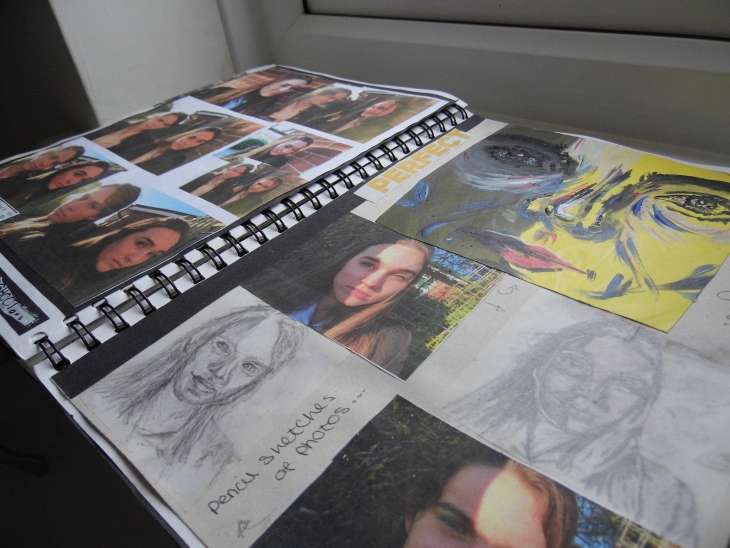 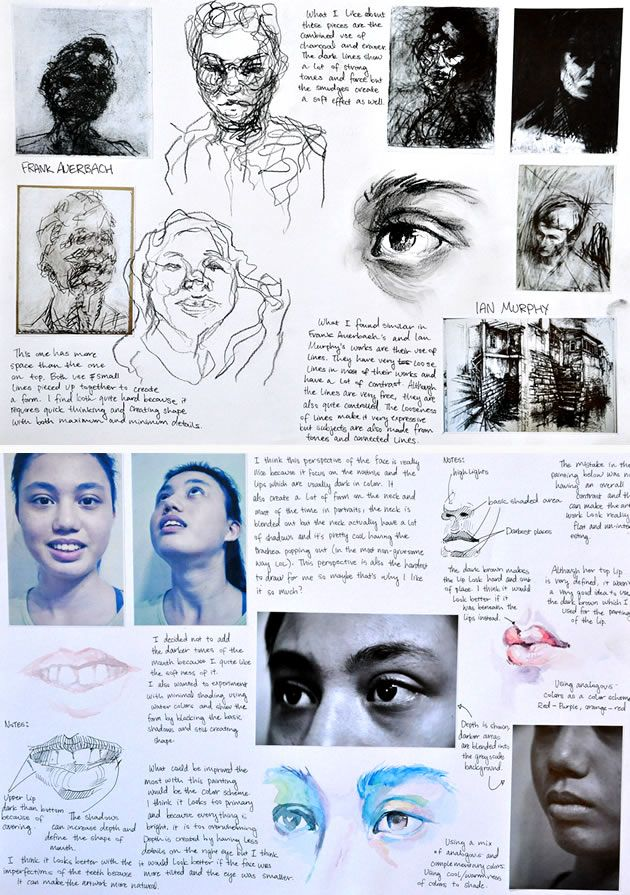 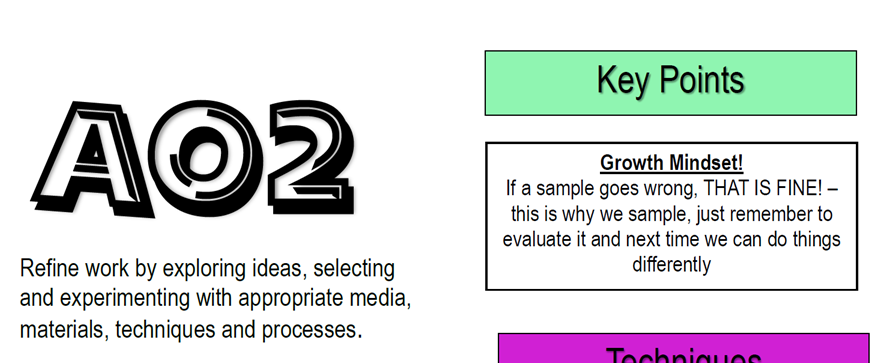 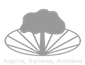 Stockland Green Knowledge Organiser – Art – 11 – Autumn – Portfolio task (Record/Develop
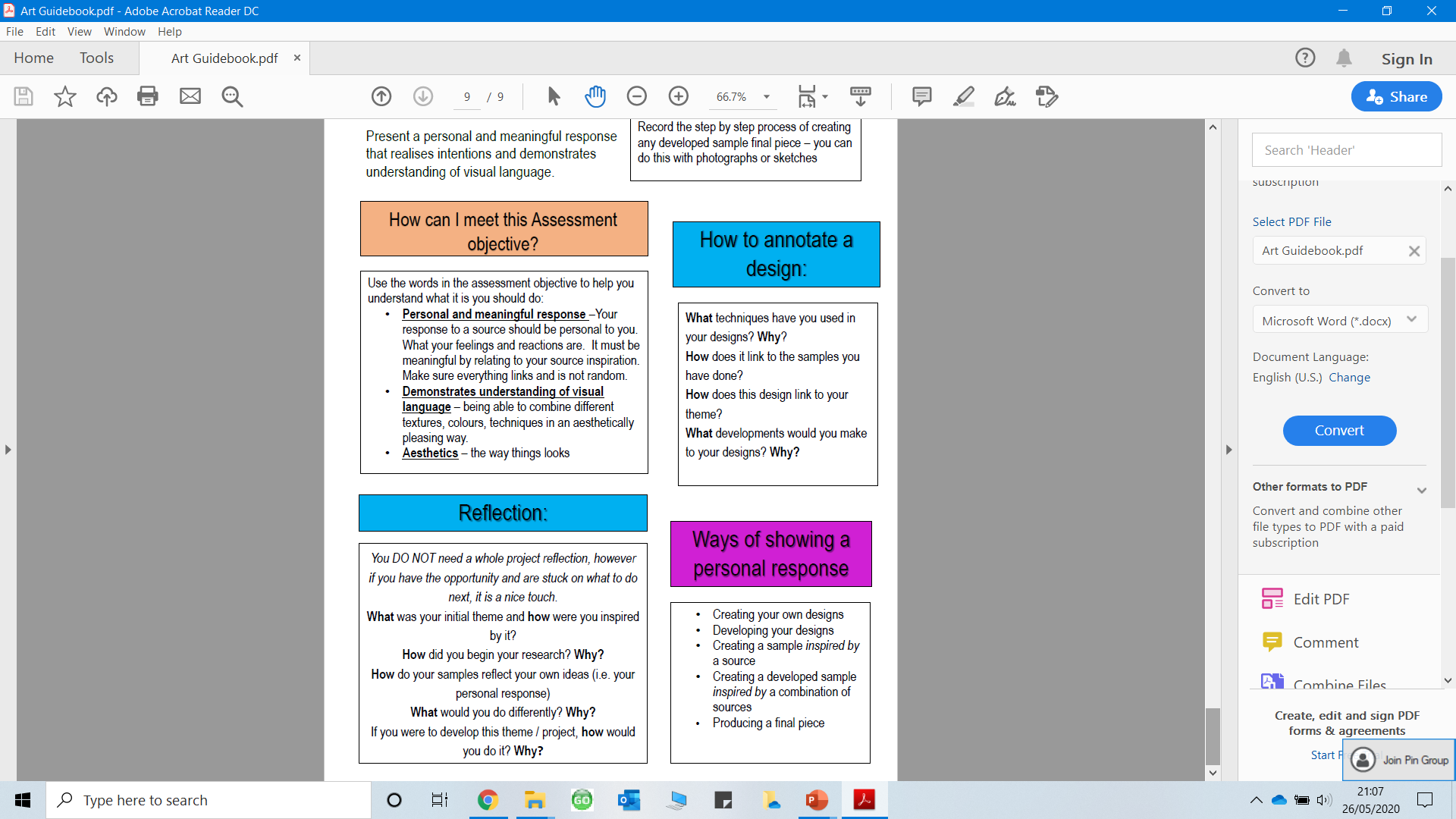 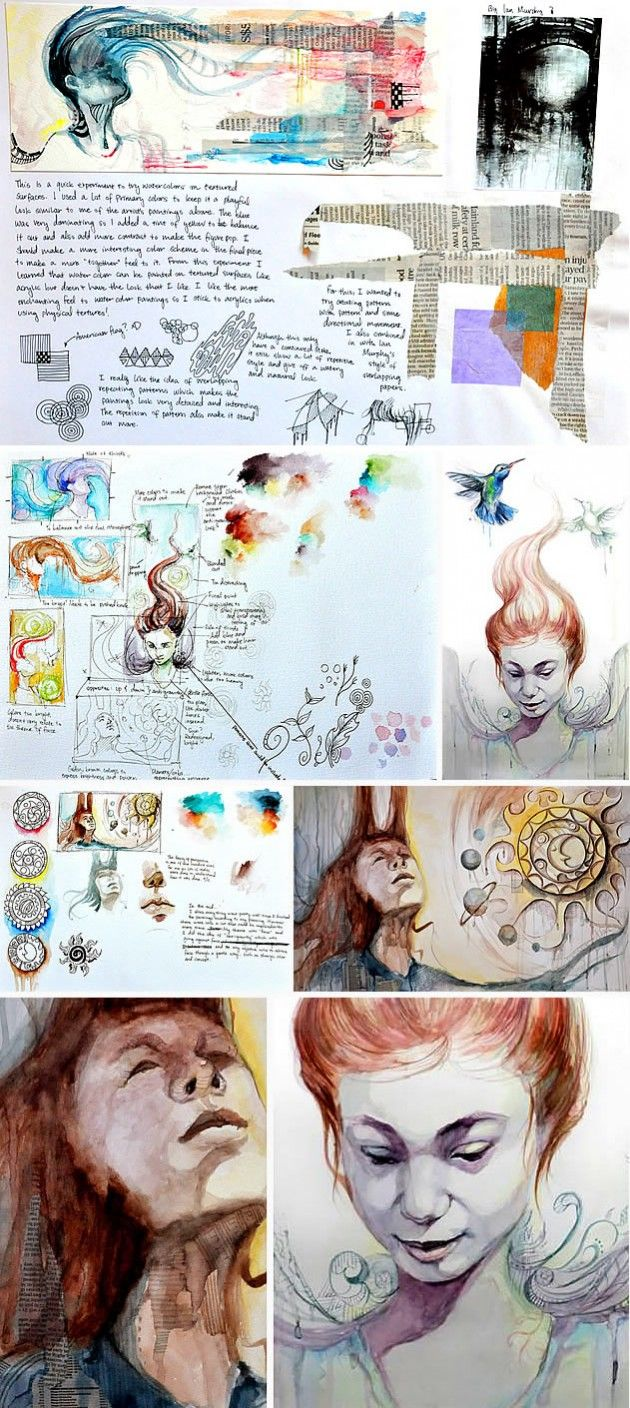 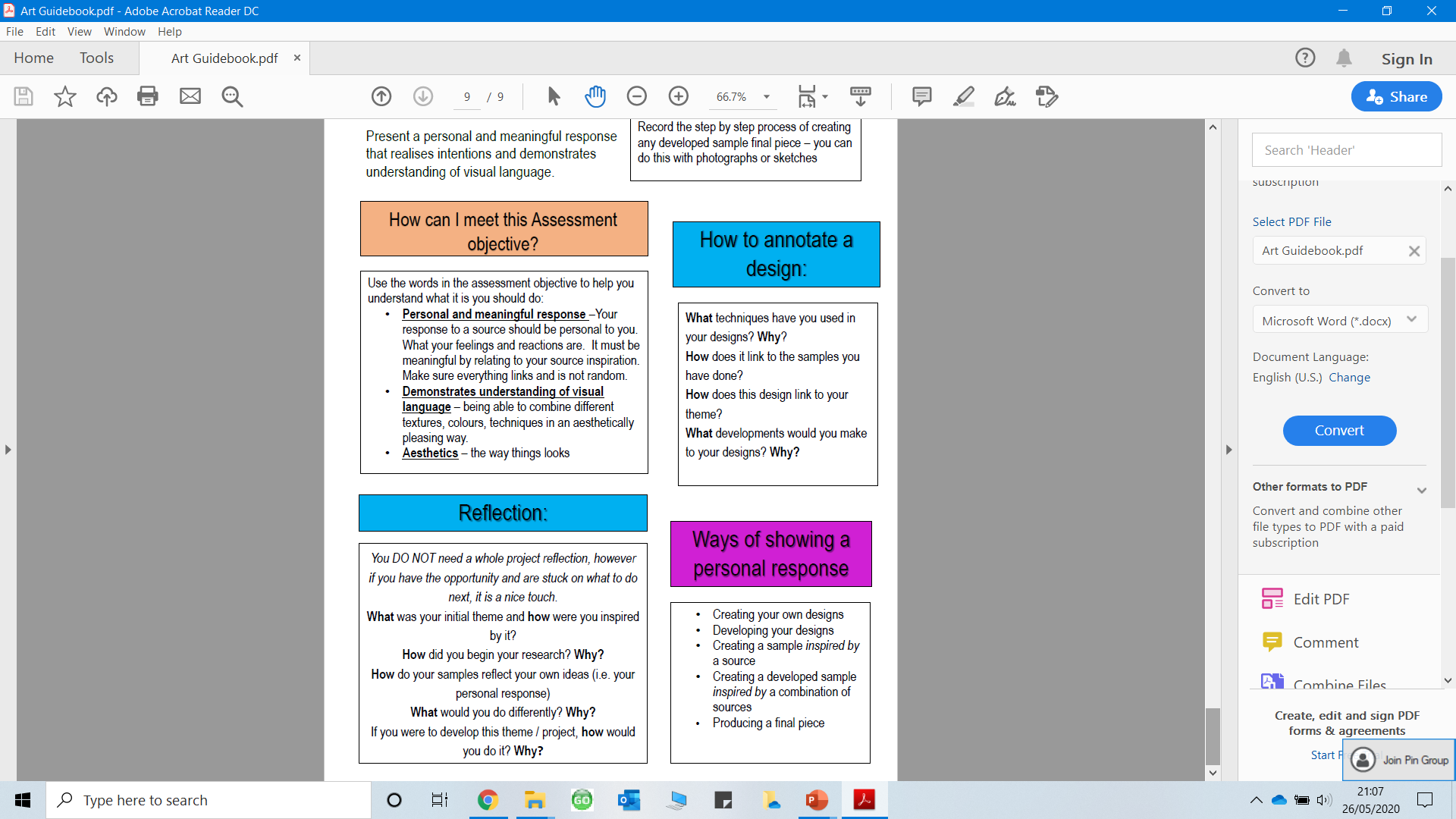 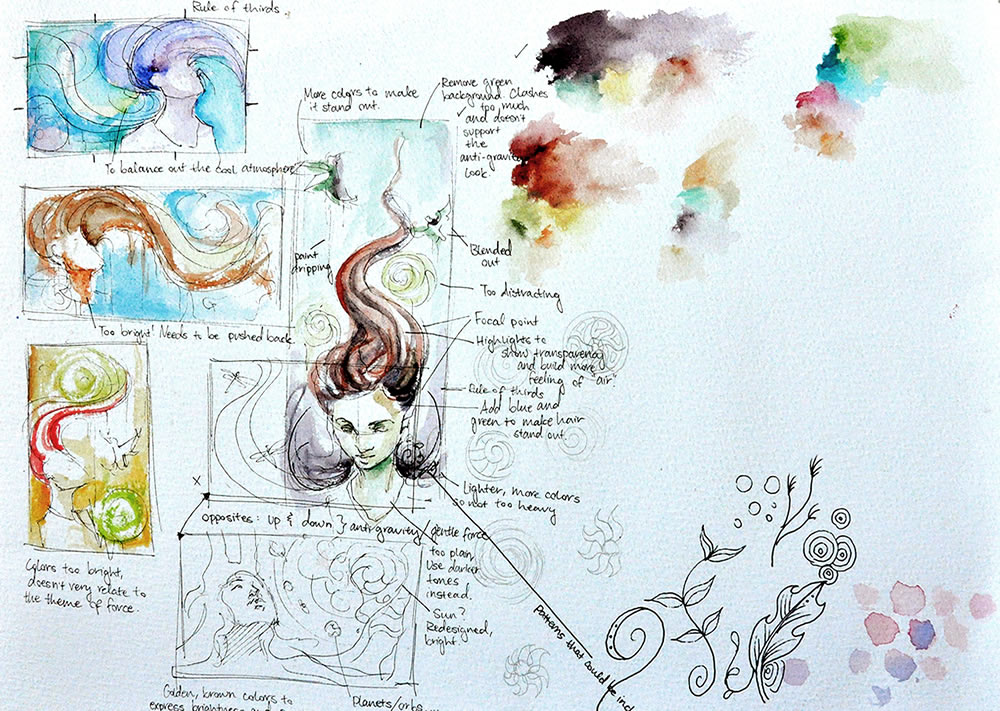 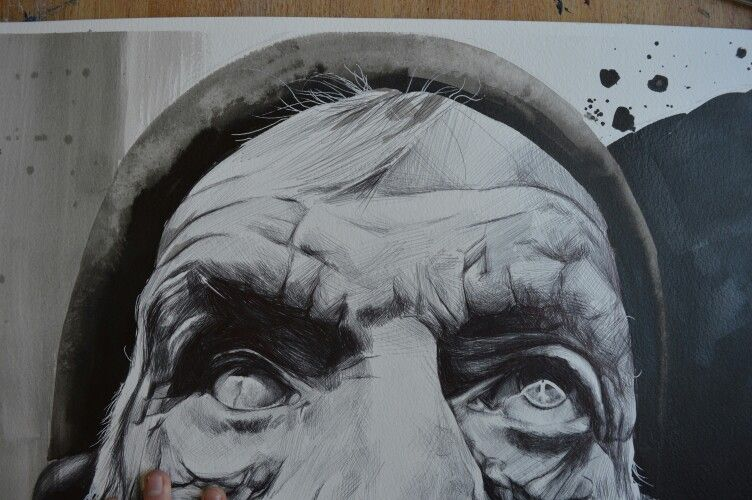 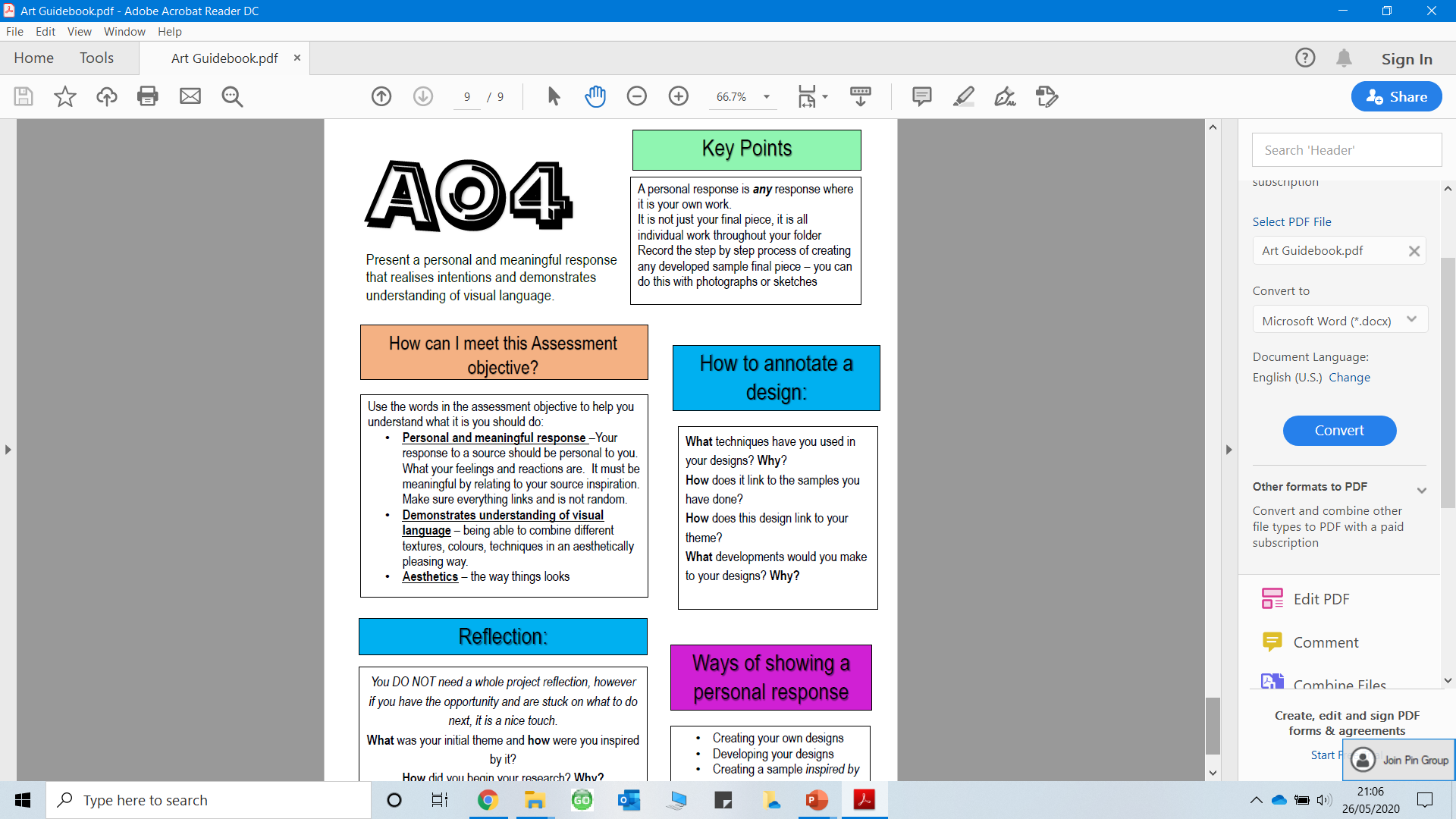 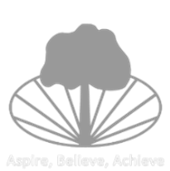 Stockland Green Knowledge Organiser – Art – 10 – Autumn Term
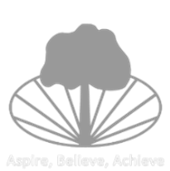 Stockland Green Knowledge Organiser – Art – 11 – Spring Term– Set Task (A01:Develop)
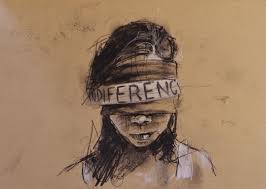 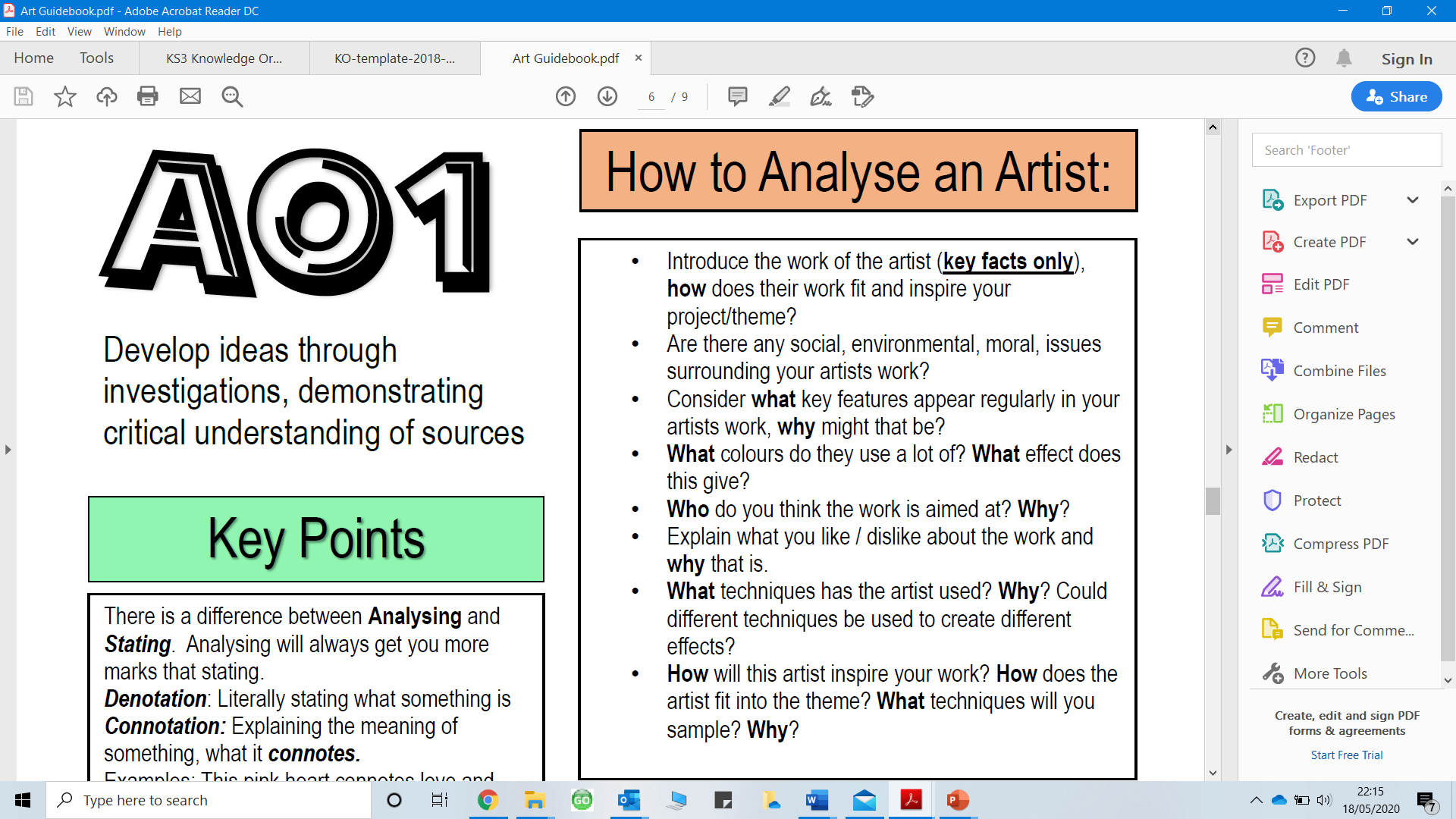 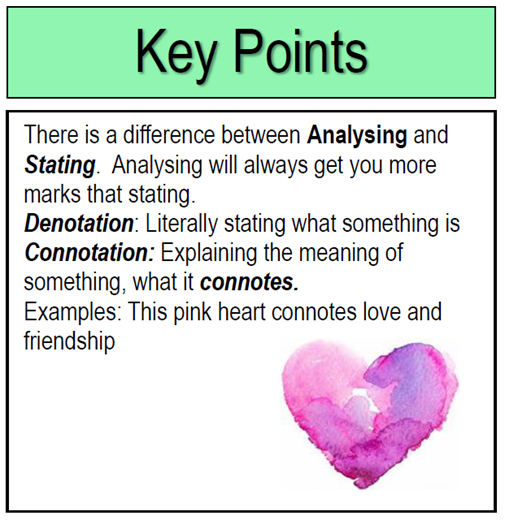 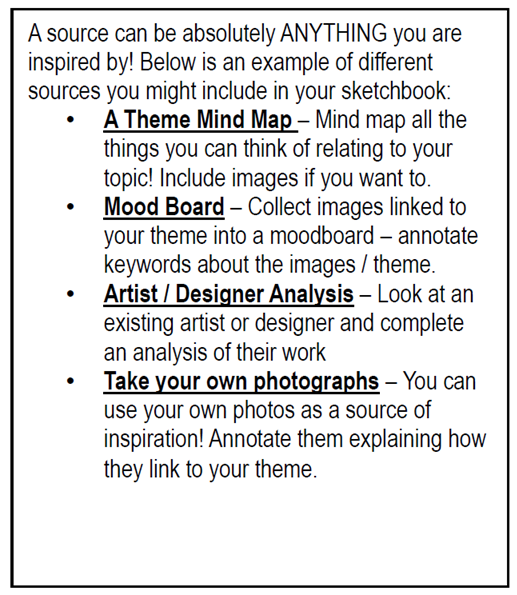 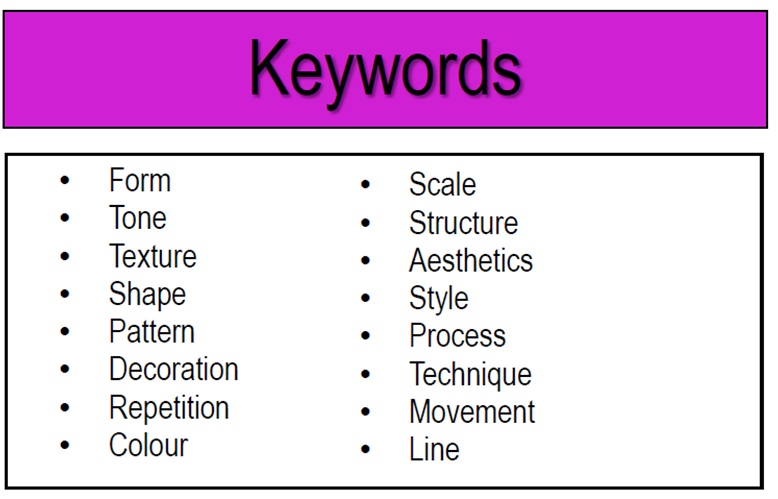 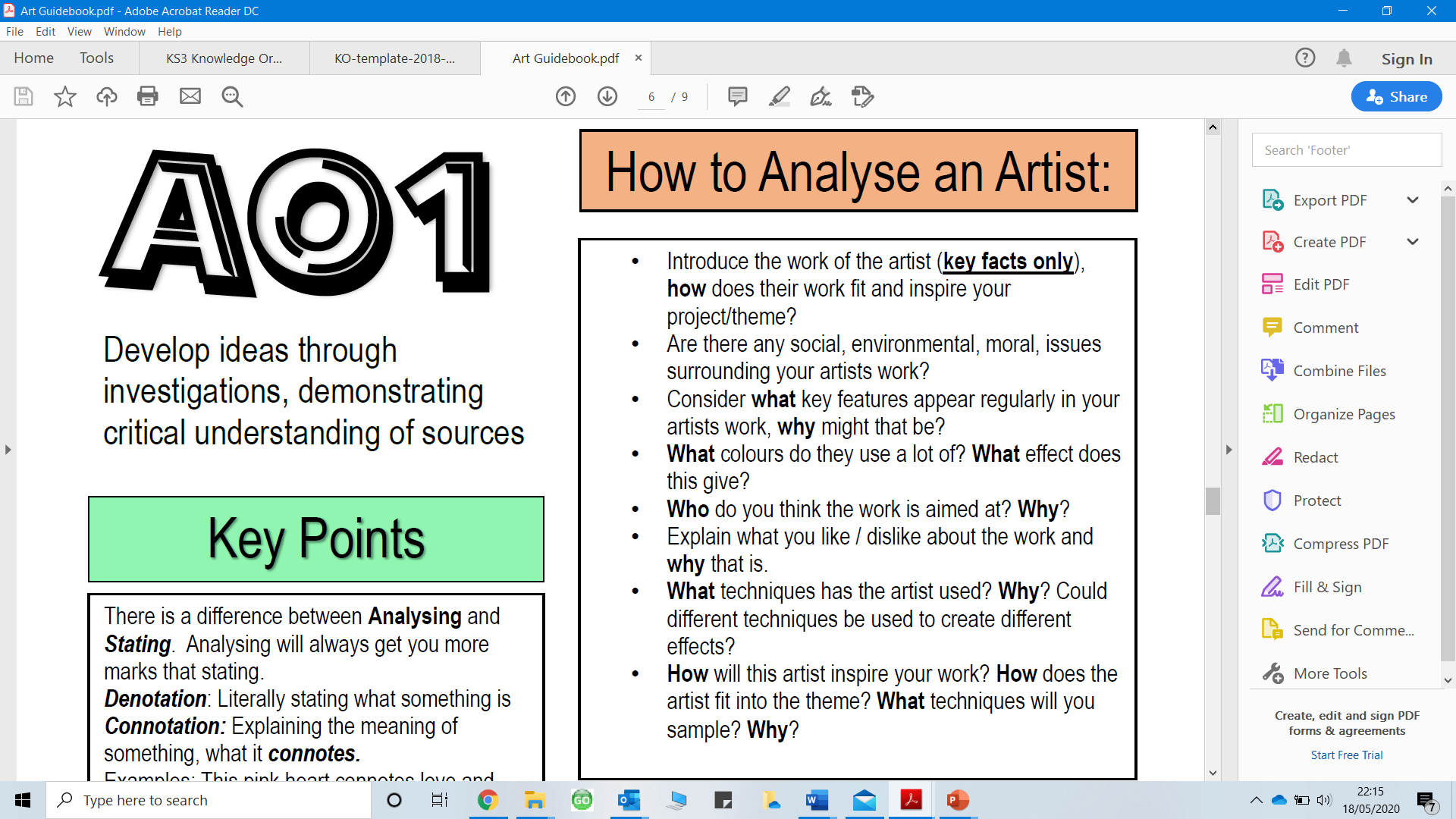 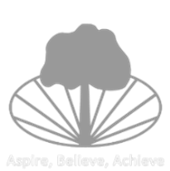 Stockland Green Knowledge Organiser – Art – 11 – Spring Term– Set task(AO3:Record)
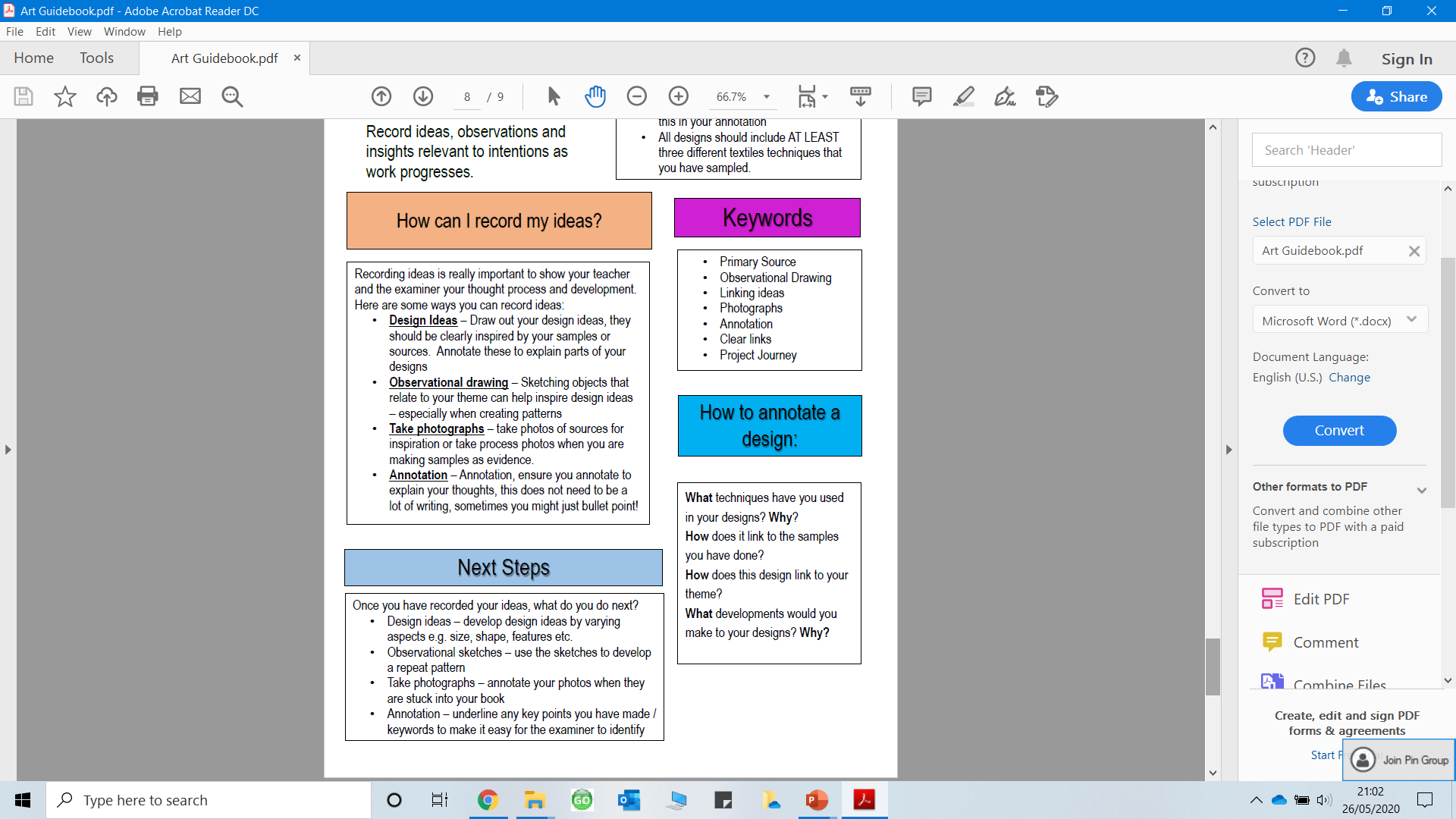 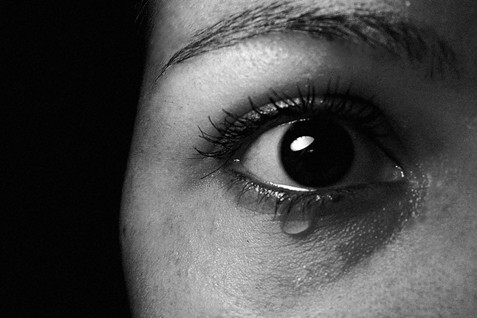 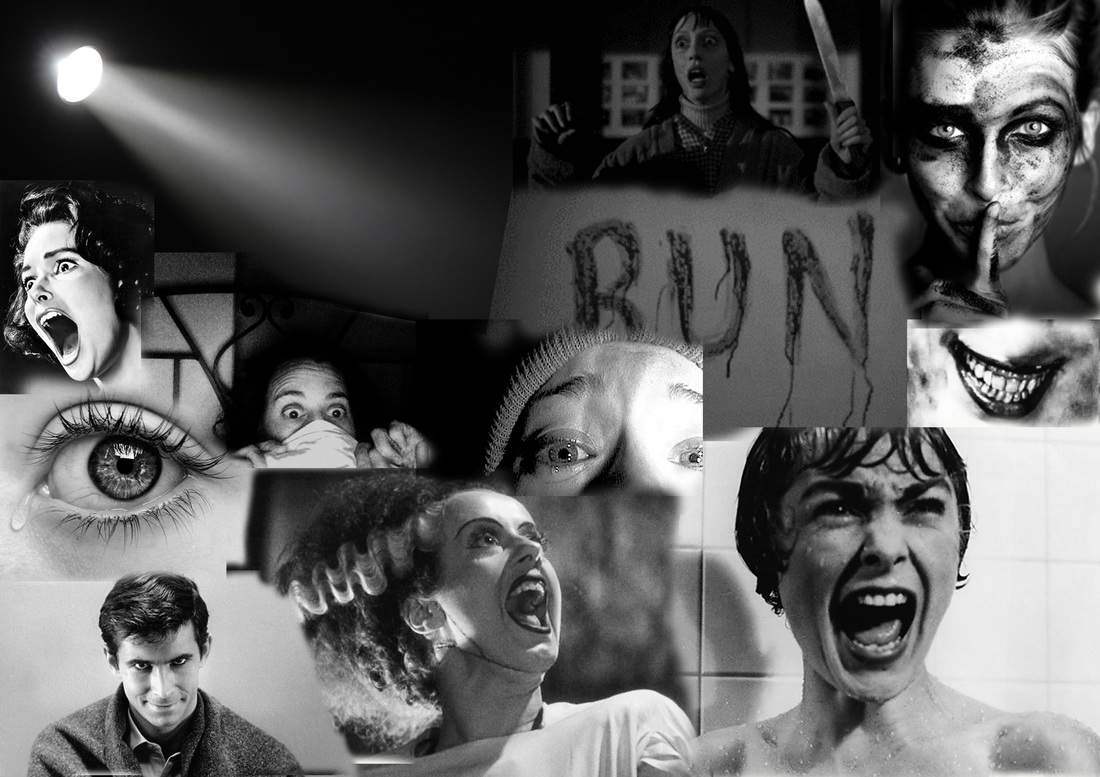 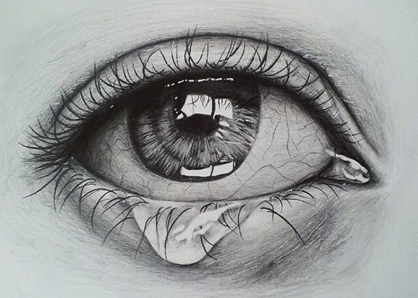 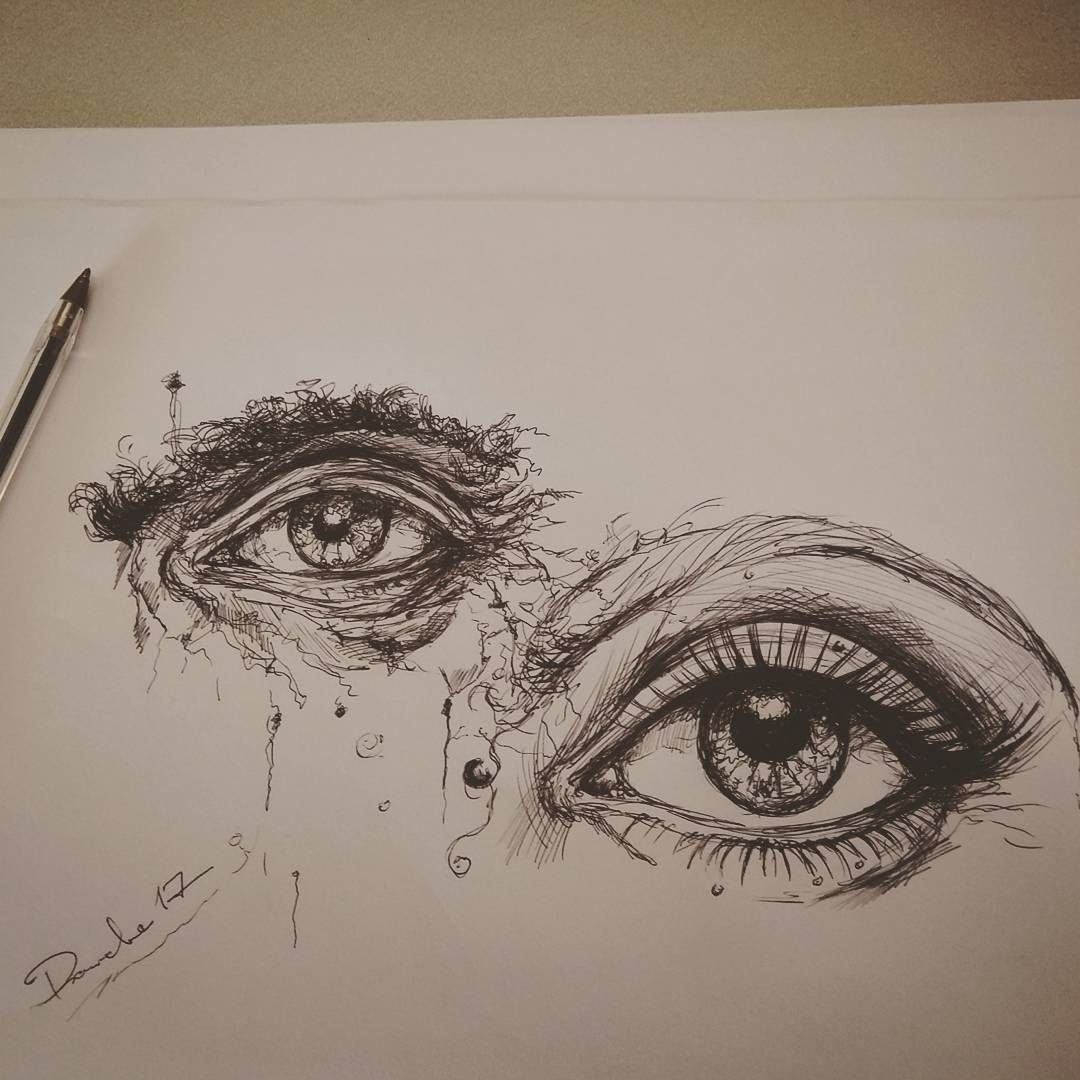 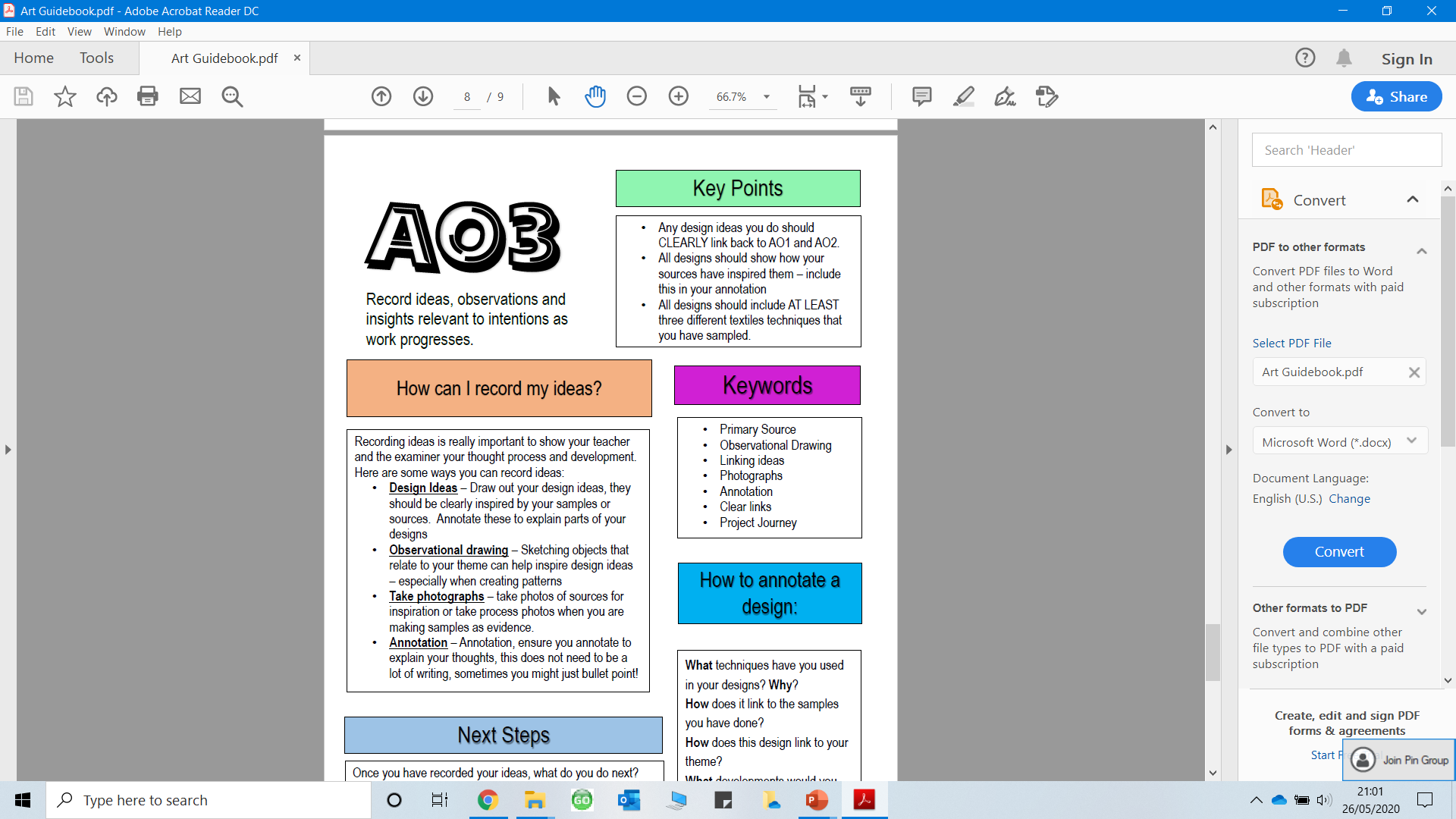 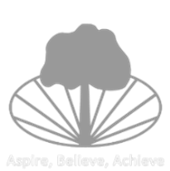 Stockland Green Knowledge Organiser – Art – 10 – Autumn Term
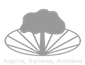 Stockland Green Knowledge Organiser – Art – 11 – Summer Term – Portfolio task (AO3:Refine)
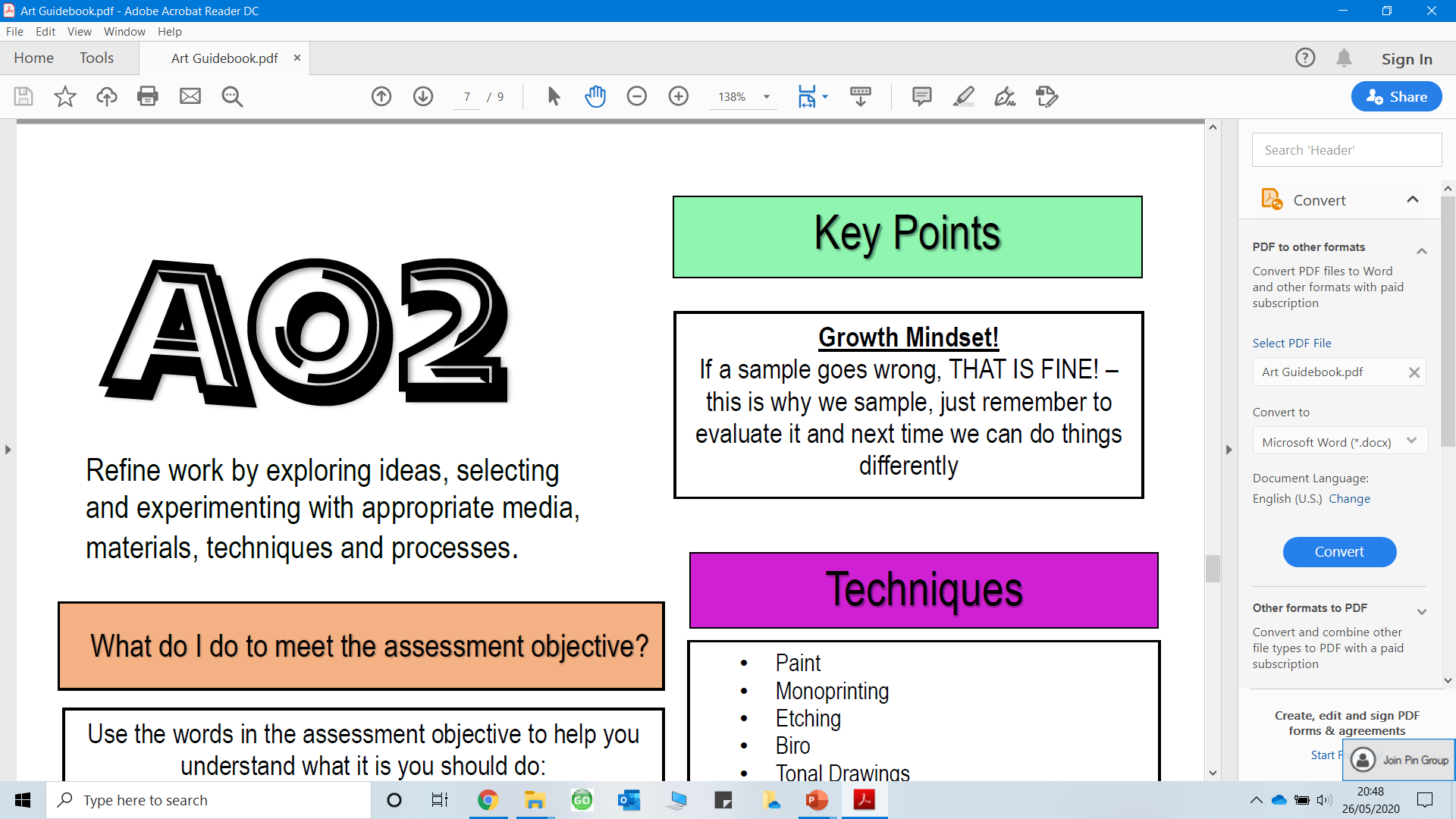 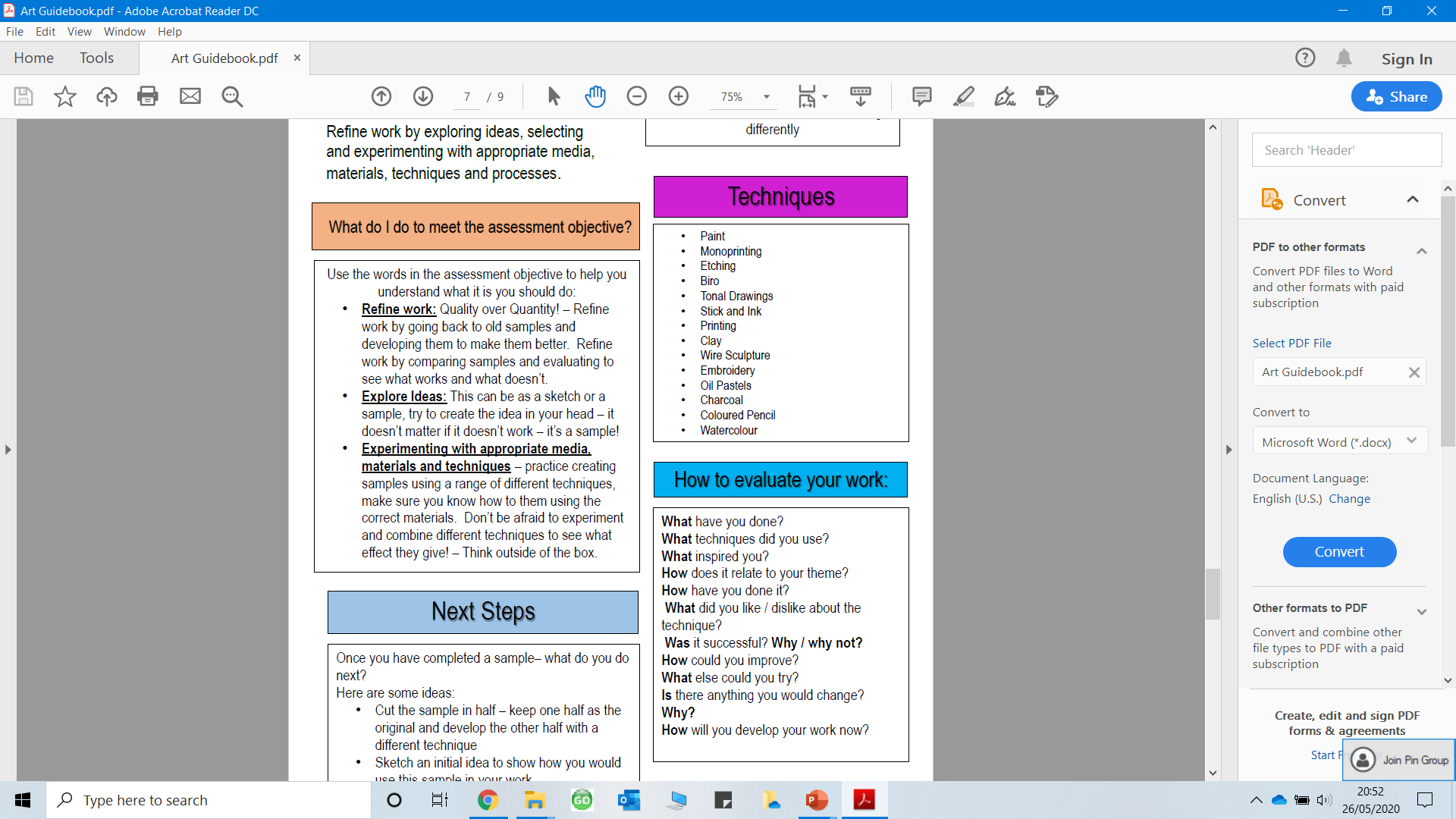 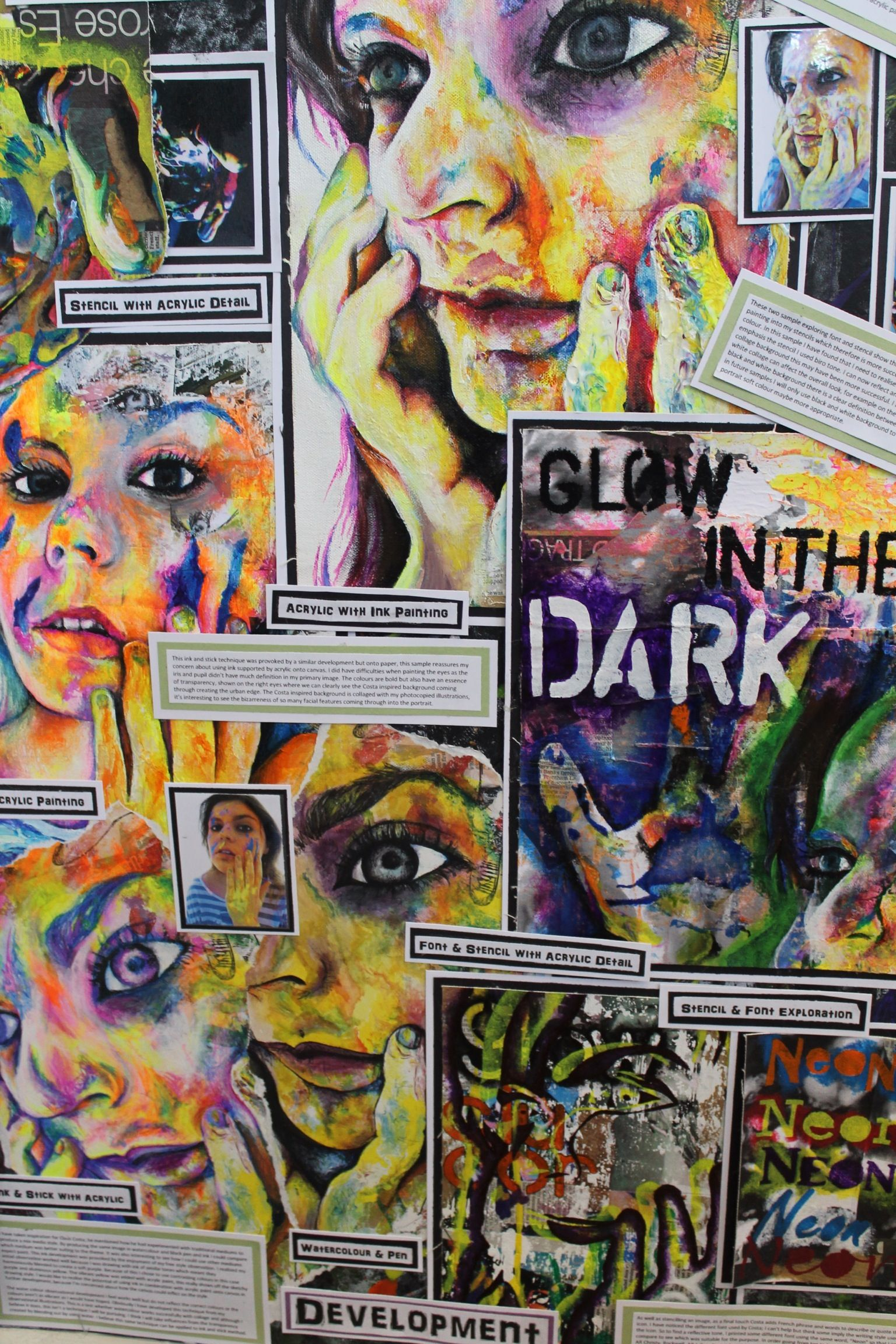 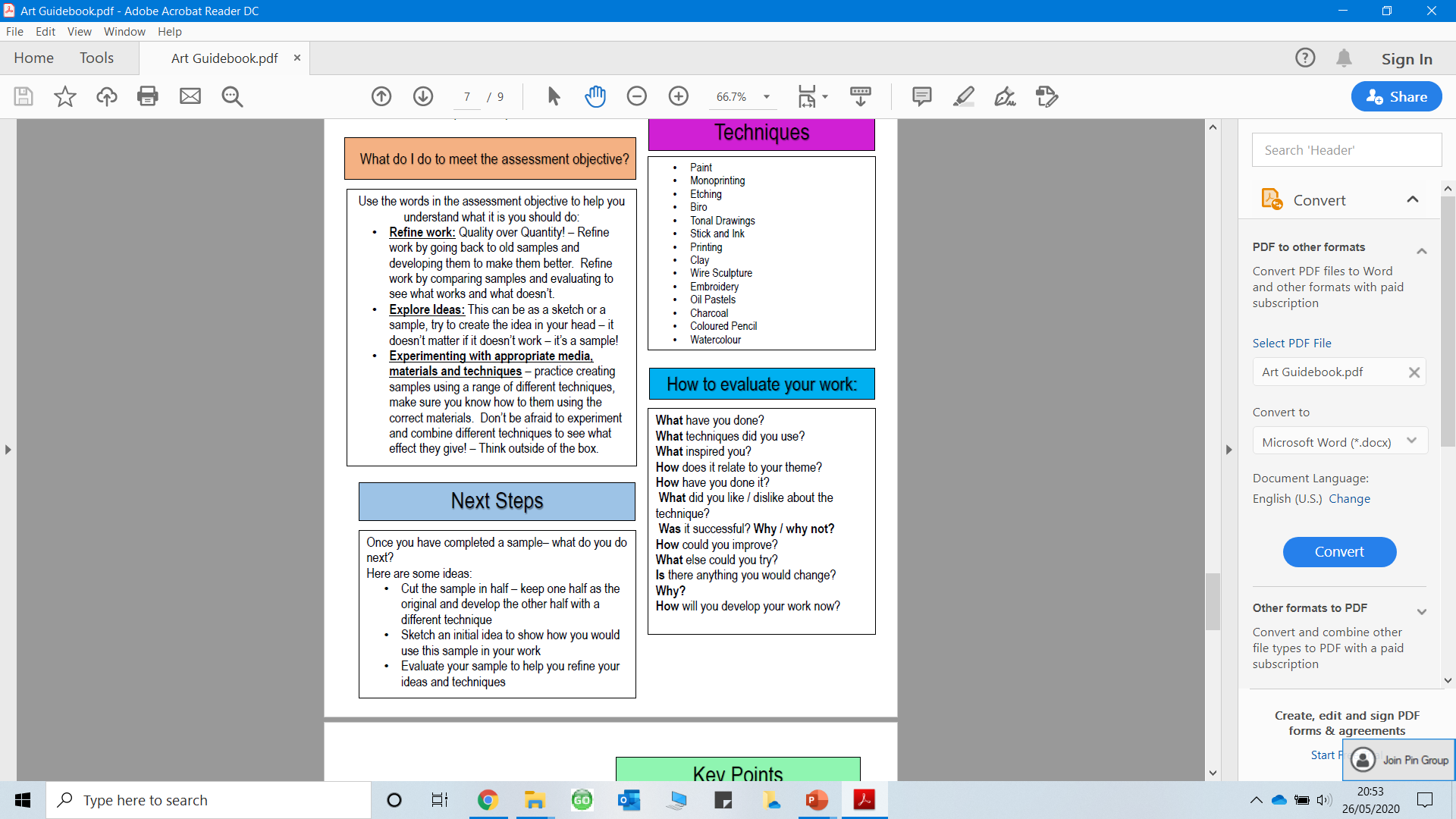 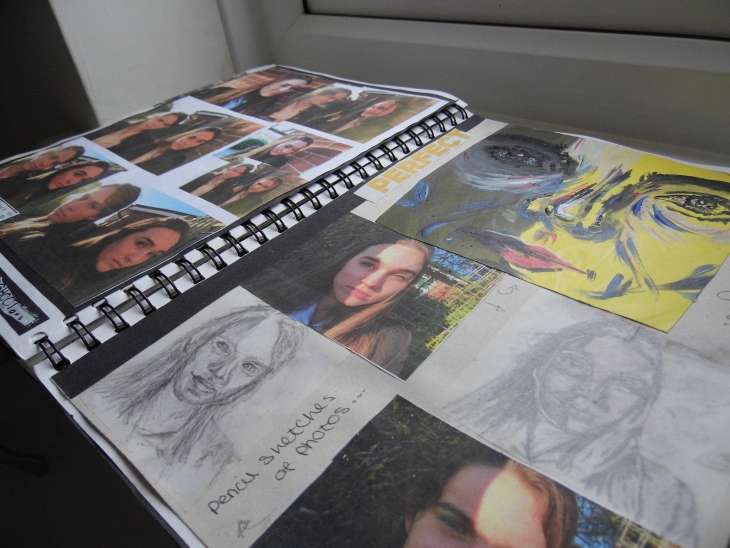 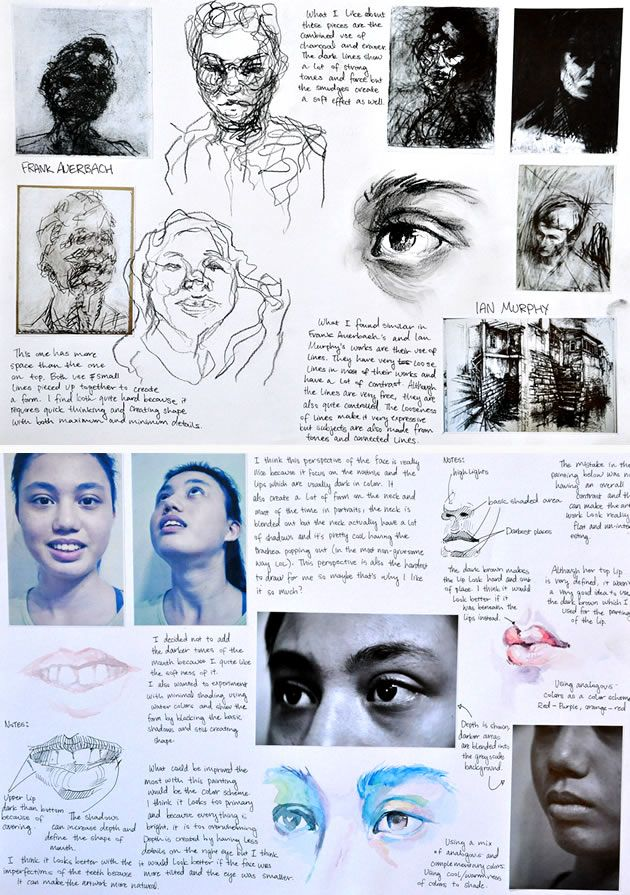 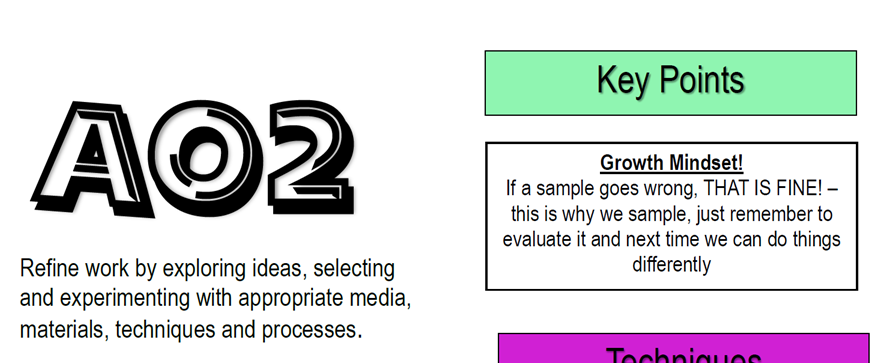 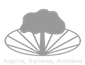 Stockland Green Knowledge Organiser – Art – 11 – Autumn – Portfolio task (Record/Develop
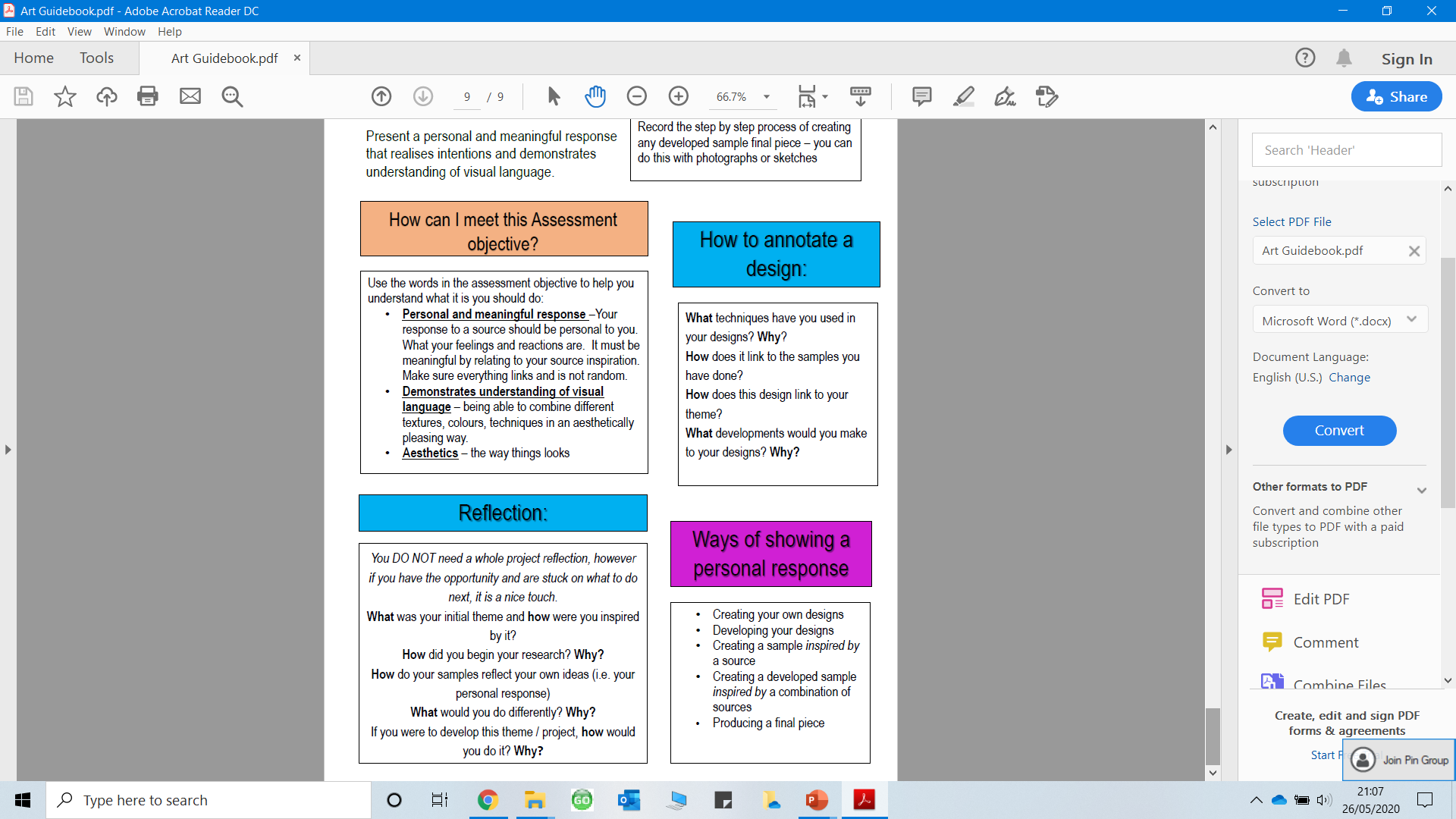 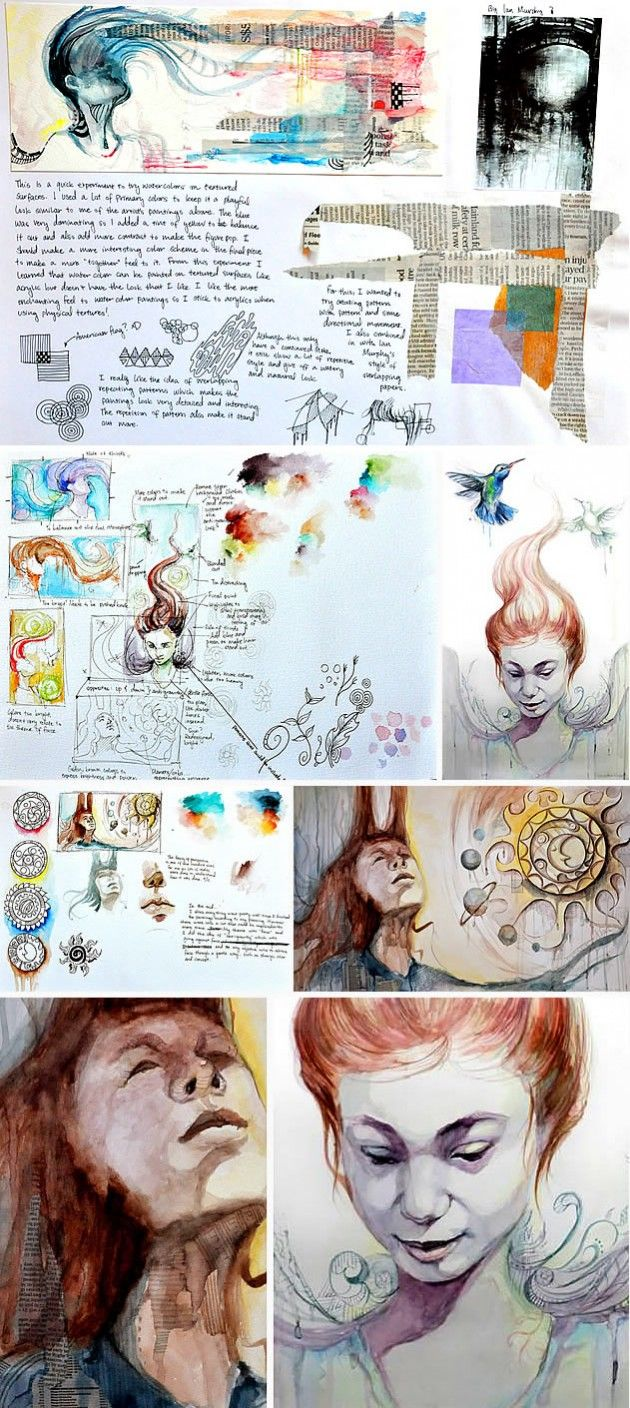 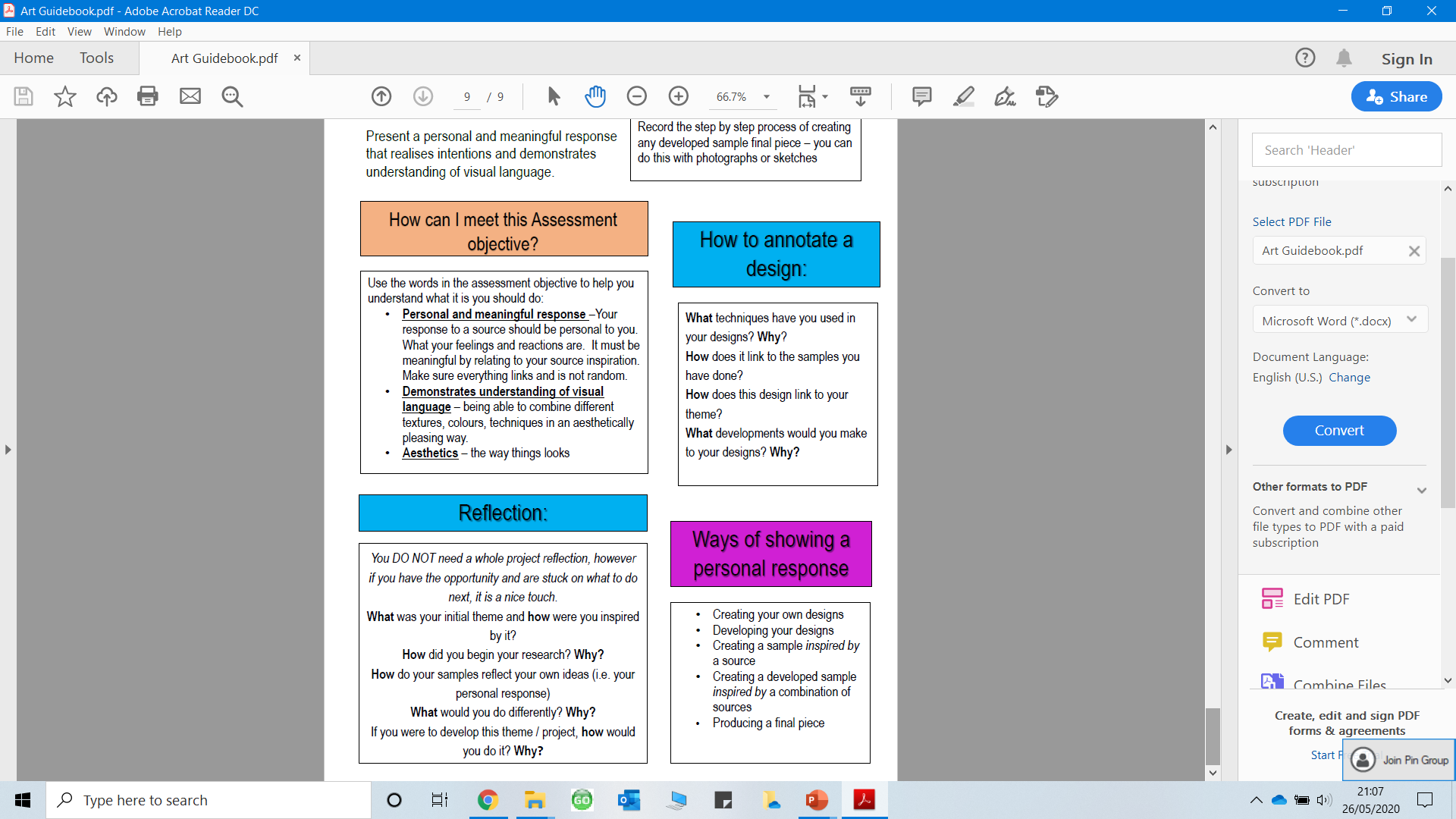 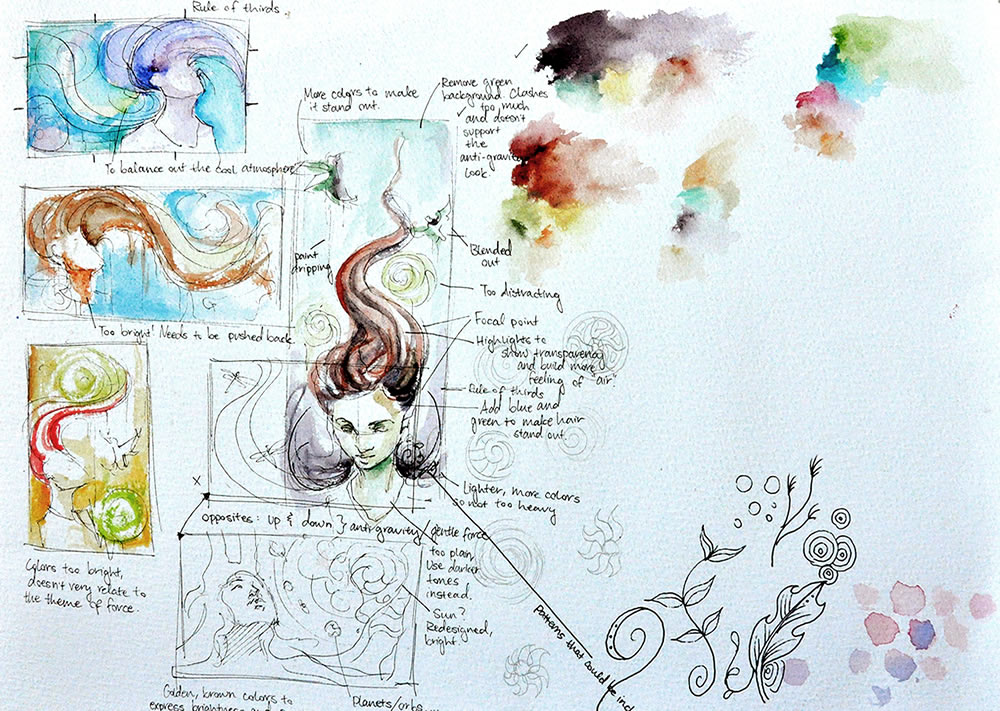 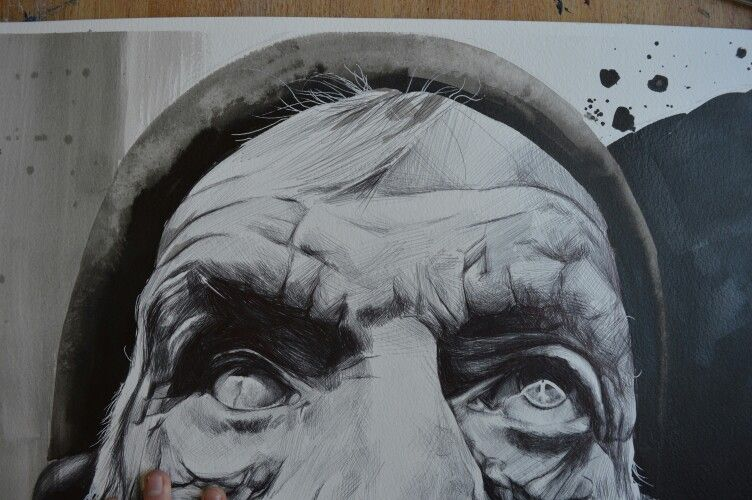 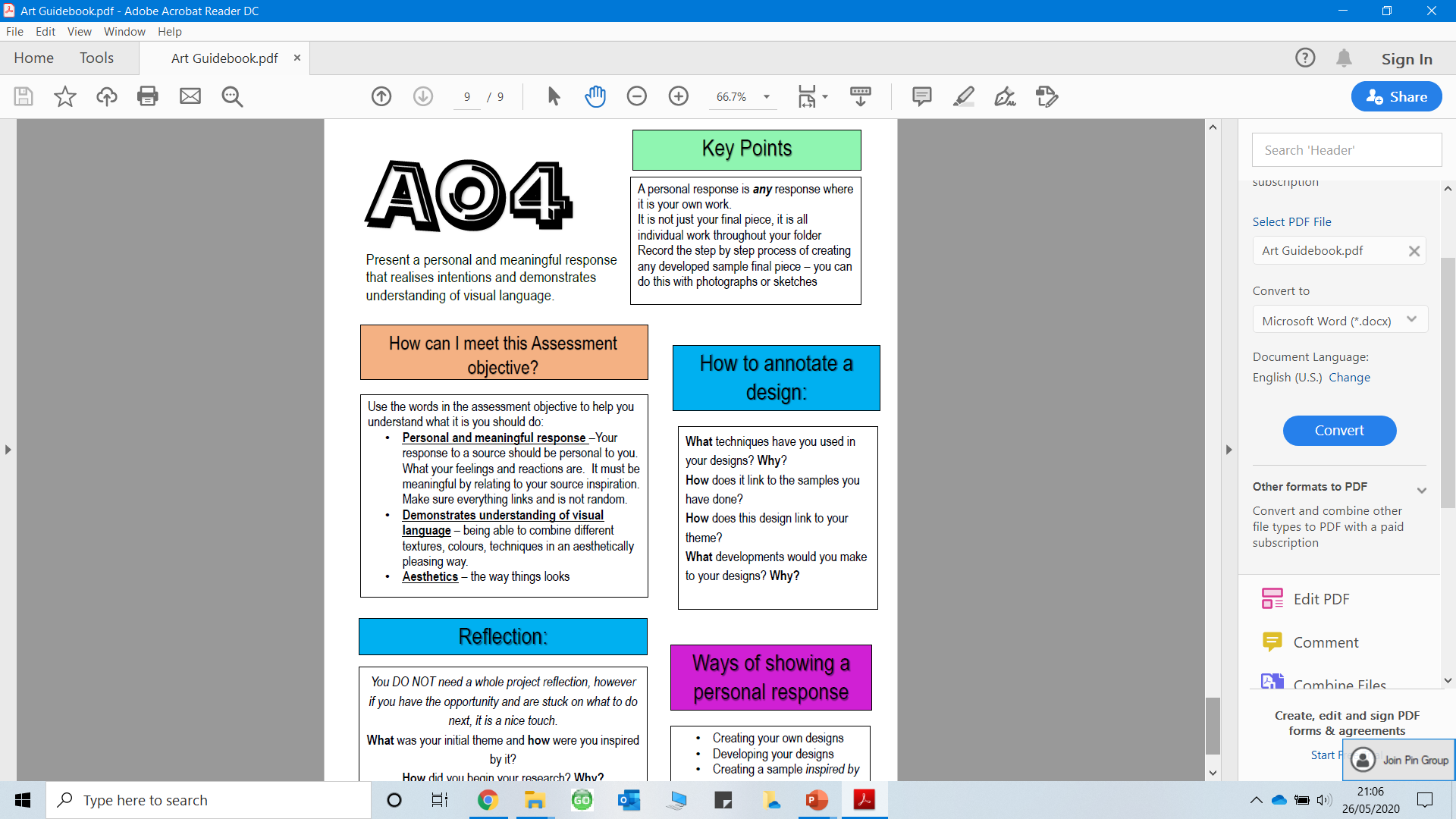 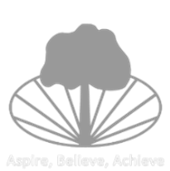 Stockland Green Knowledge Organiser – Art – 10 – Autumn Term